Circuit Analysis Using Complex Variables
by
&
Scott Lew
Jonah Taylor
Overview
Introduction
Complex Circuit Forms
The Complex Ohm’s Law
Introduction: AC Circuits
Most common type of circuits in everyday life.
Driven by time dependent, usually sinusoidal potential.
In circuit analysis we are trying to find the current in the circuit and voltage across components.

When dealing with ac circuits this leaves us D.Es and messy algebra.
A Simple Example
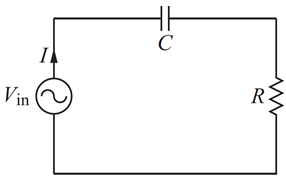 Schematic of a series RC circuit.
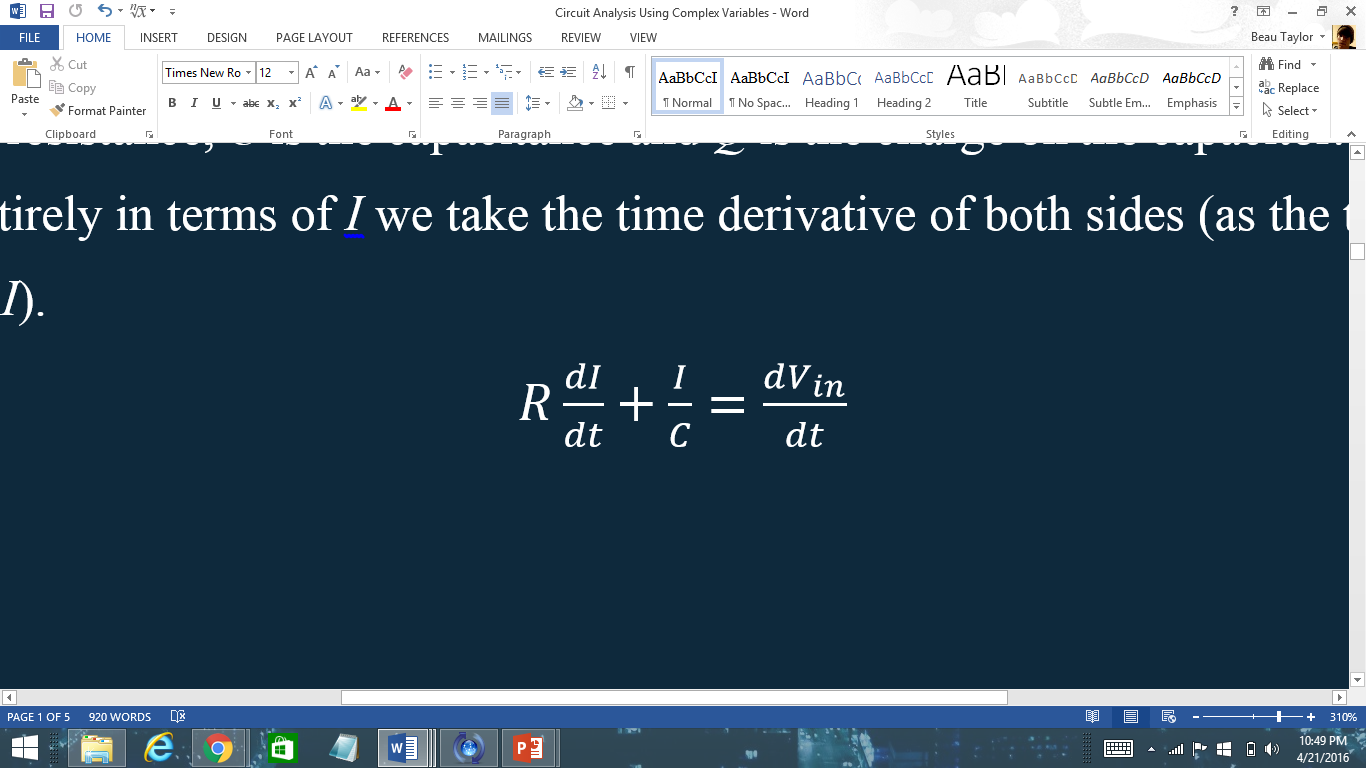 Applying KVL we get                                       .

Assume voltage has the form Vpcos(ωt) and current has the form

Plug in and solve for     .

Easier with complex exponentials
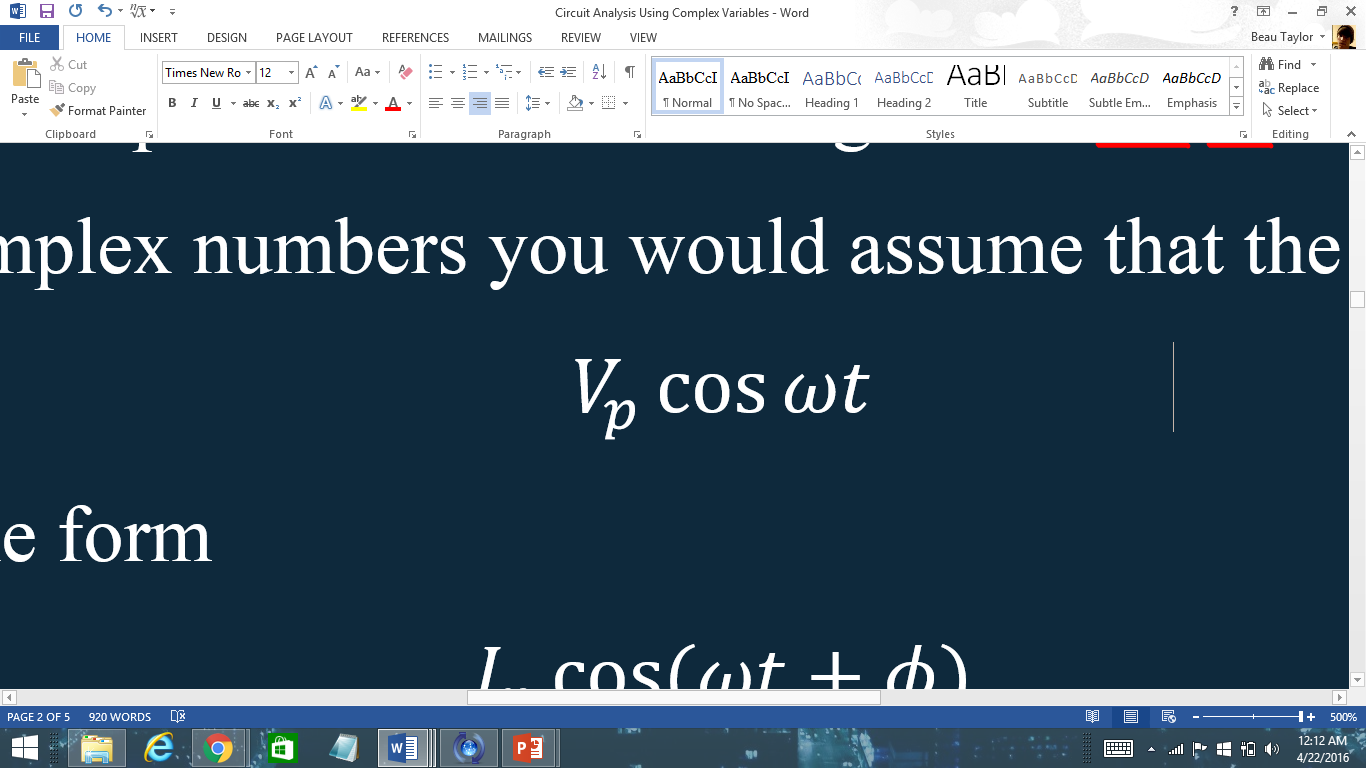 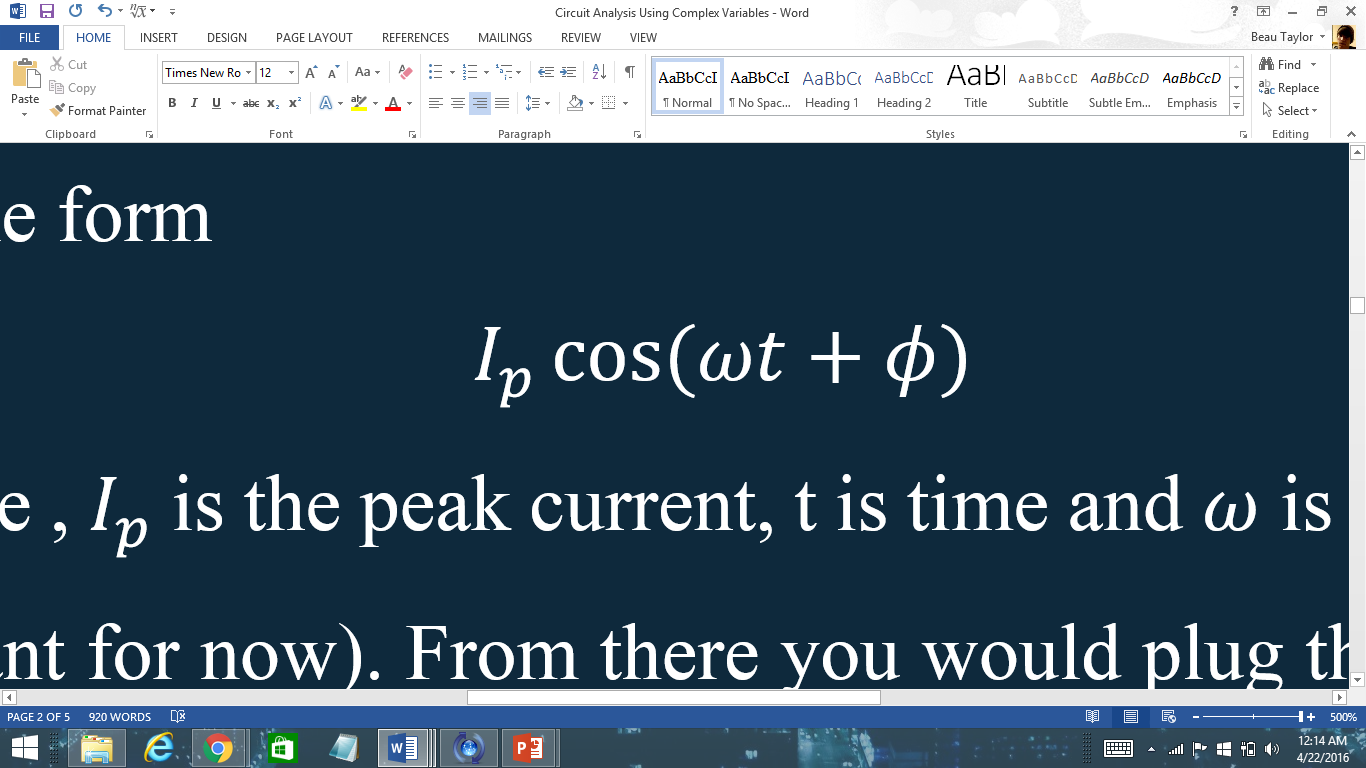 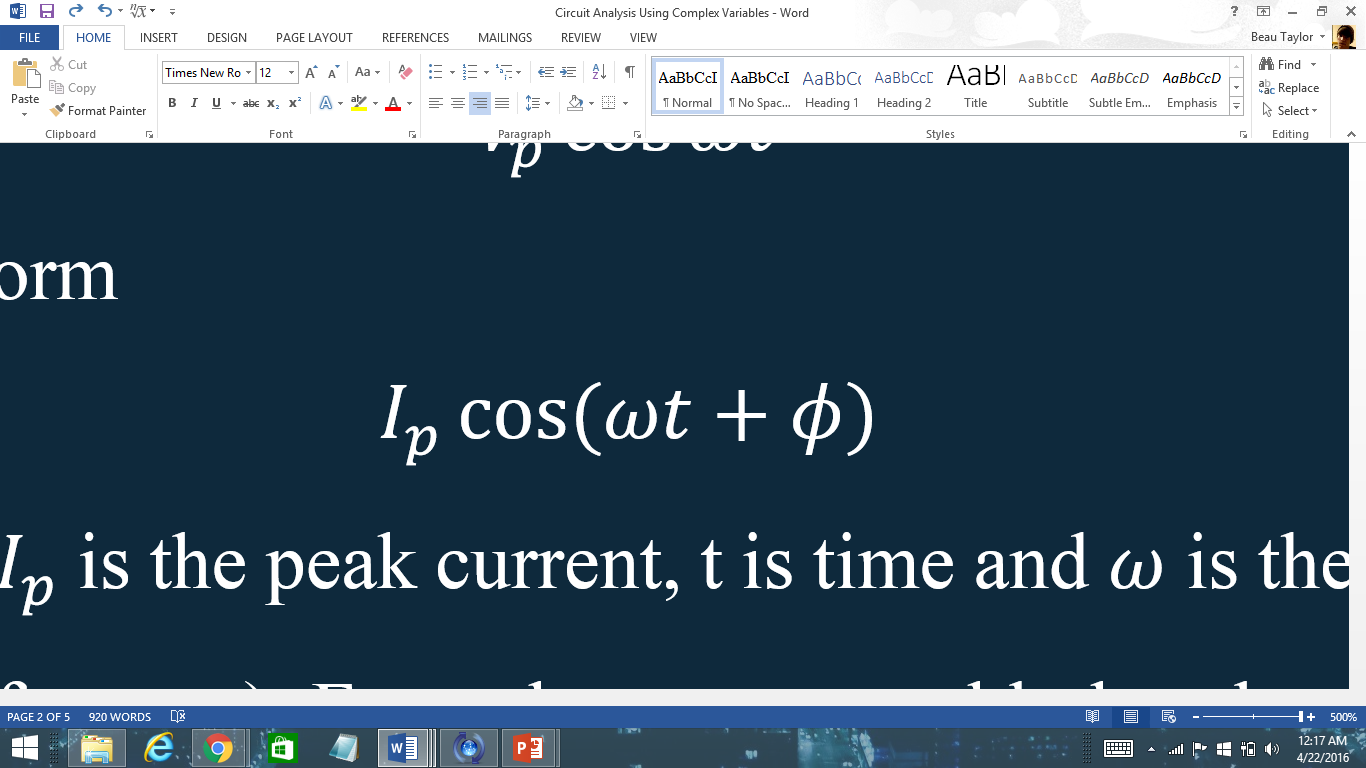 The Better Way
Assume current and voltage have the form                            
                               
                                and                           respectively.
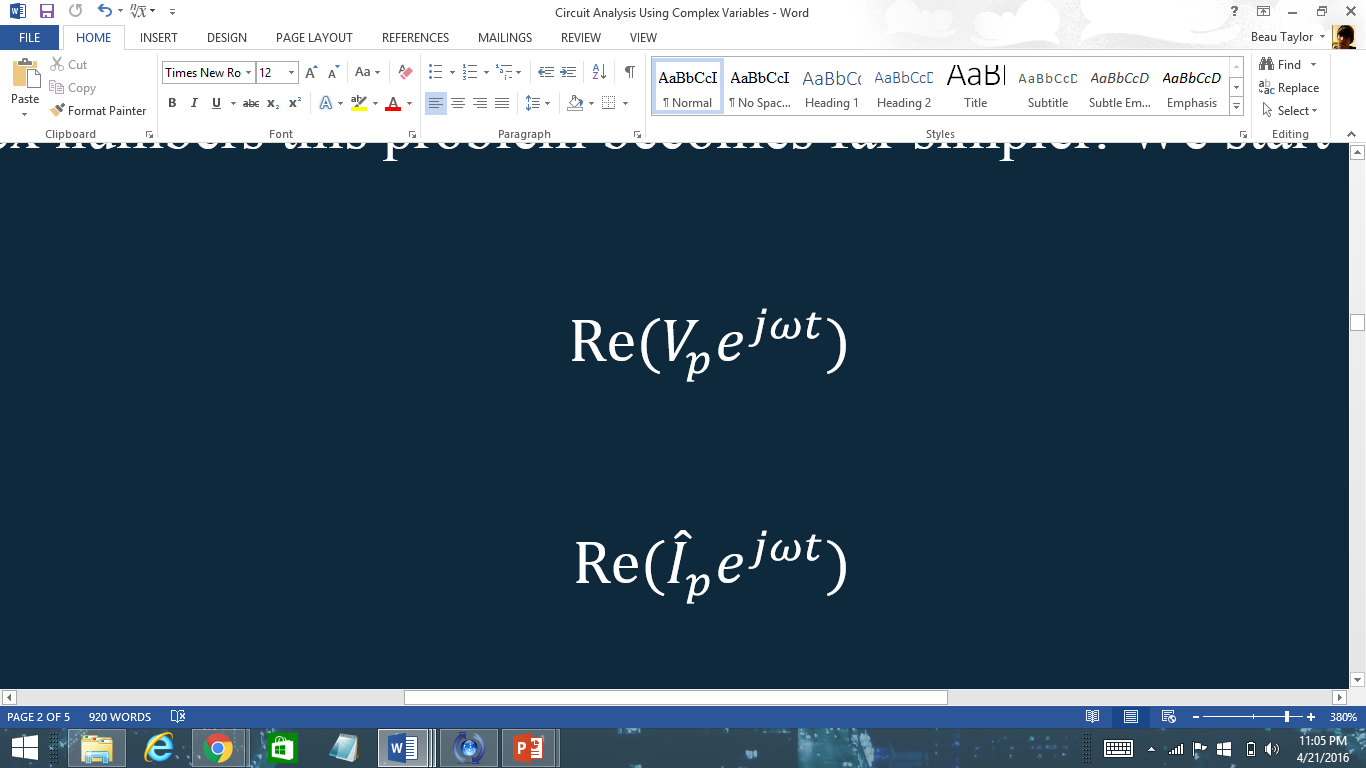 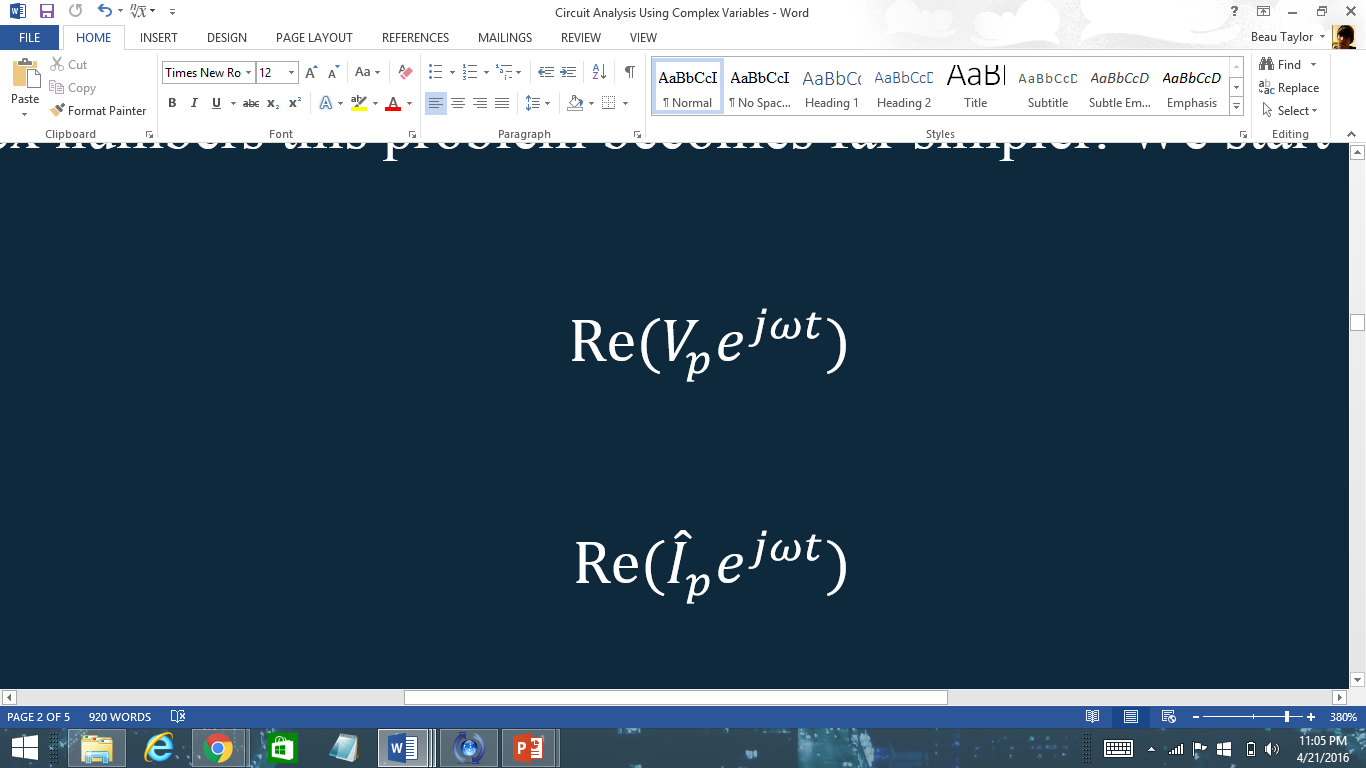 Plug in and take derivatives:



 Cancel exponentials and rearrange terms:
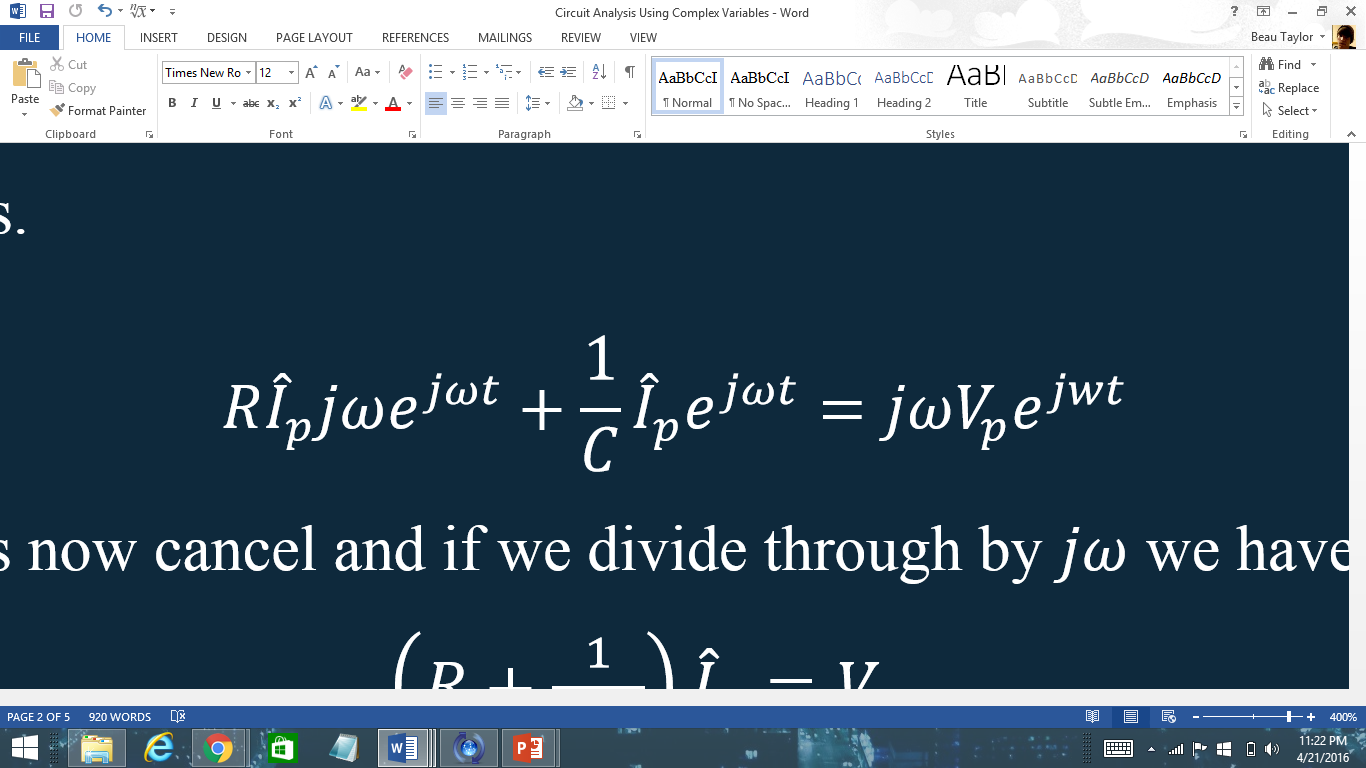 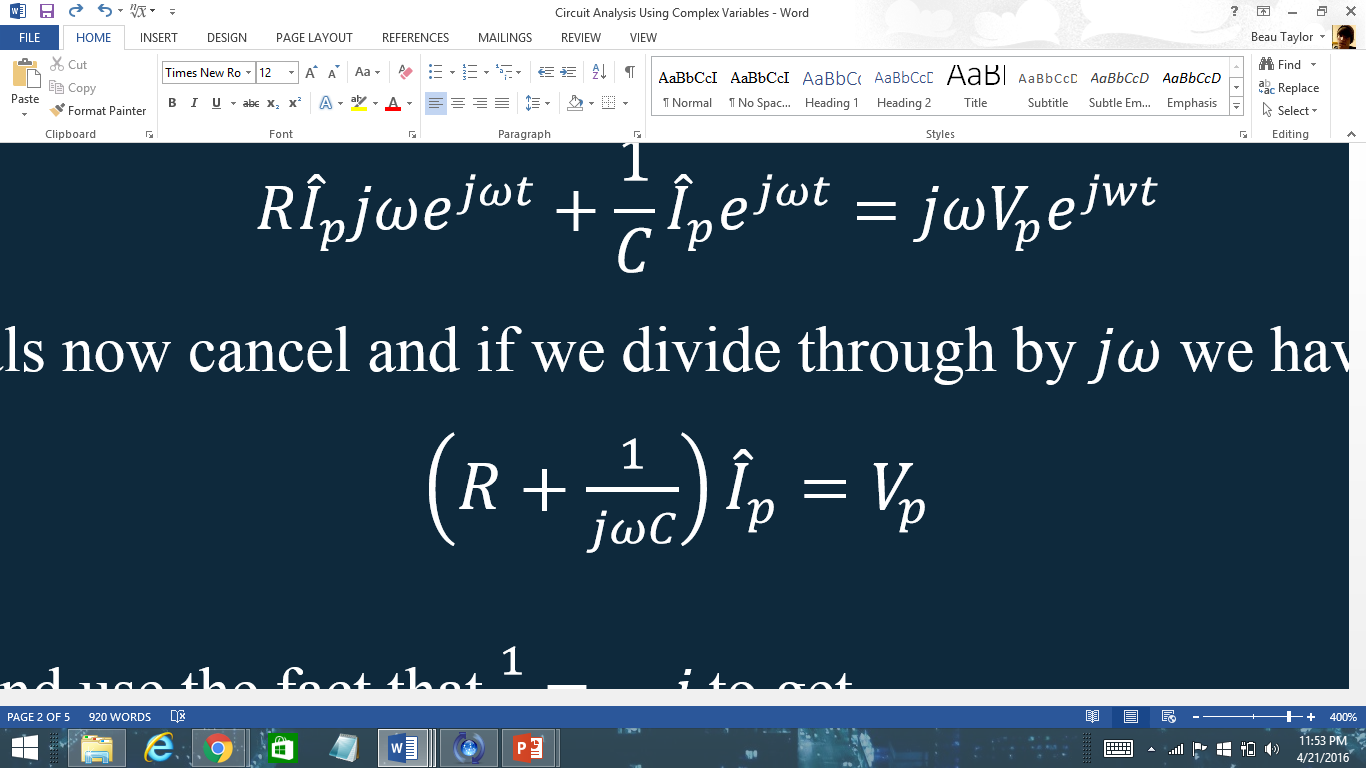 The Better Way
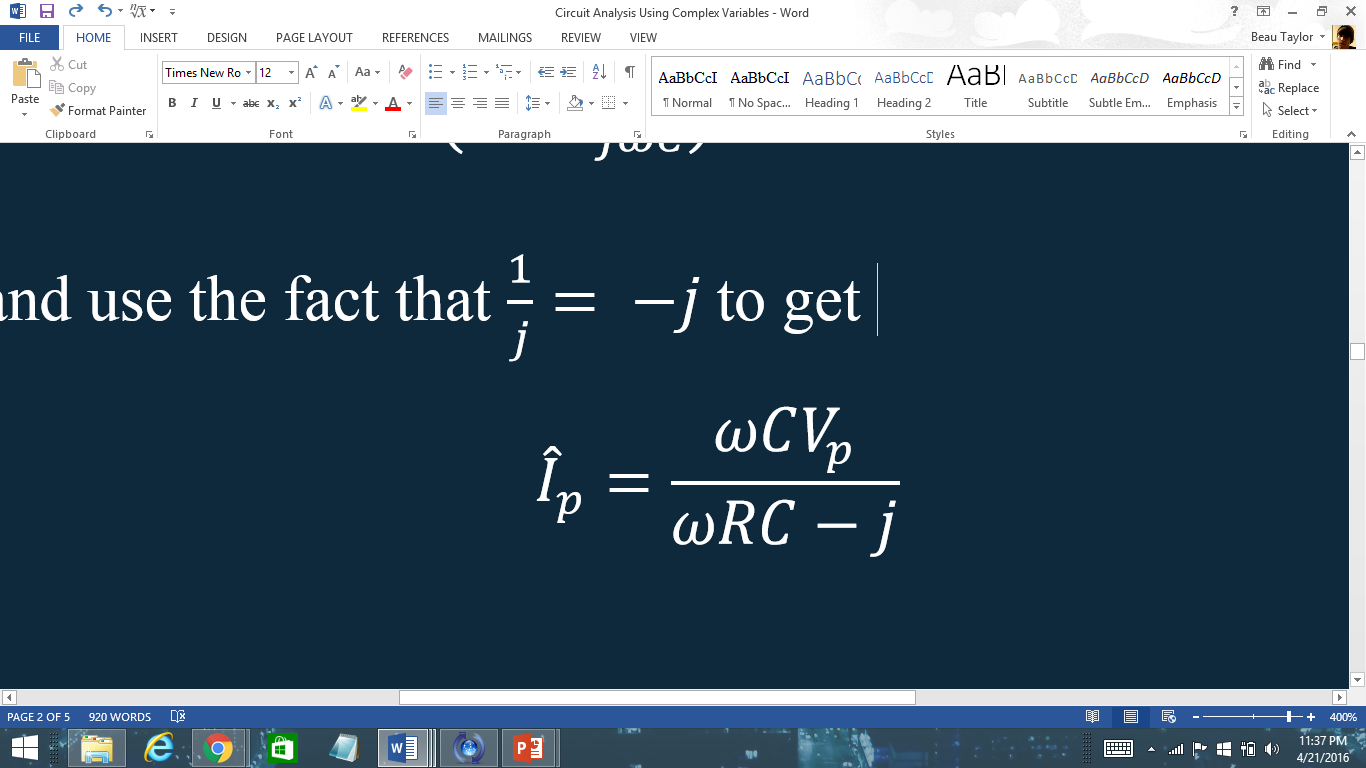 Isolate the current


Realize bottom is a complex number and put it in form


                                                 where

 Using this


Our final answer is
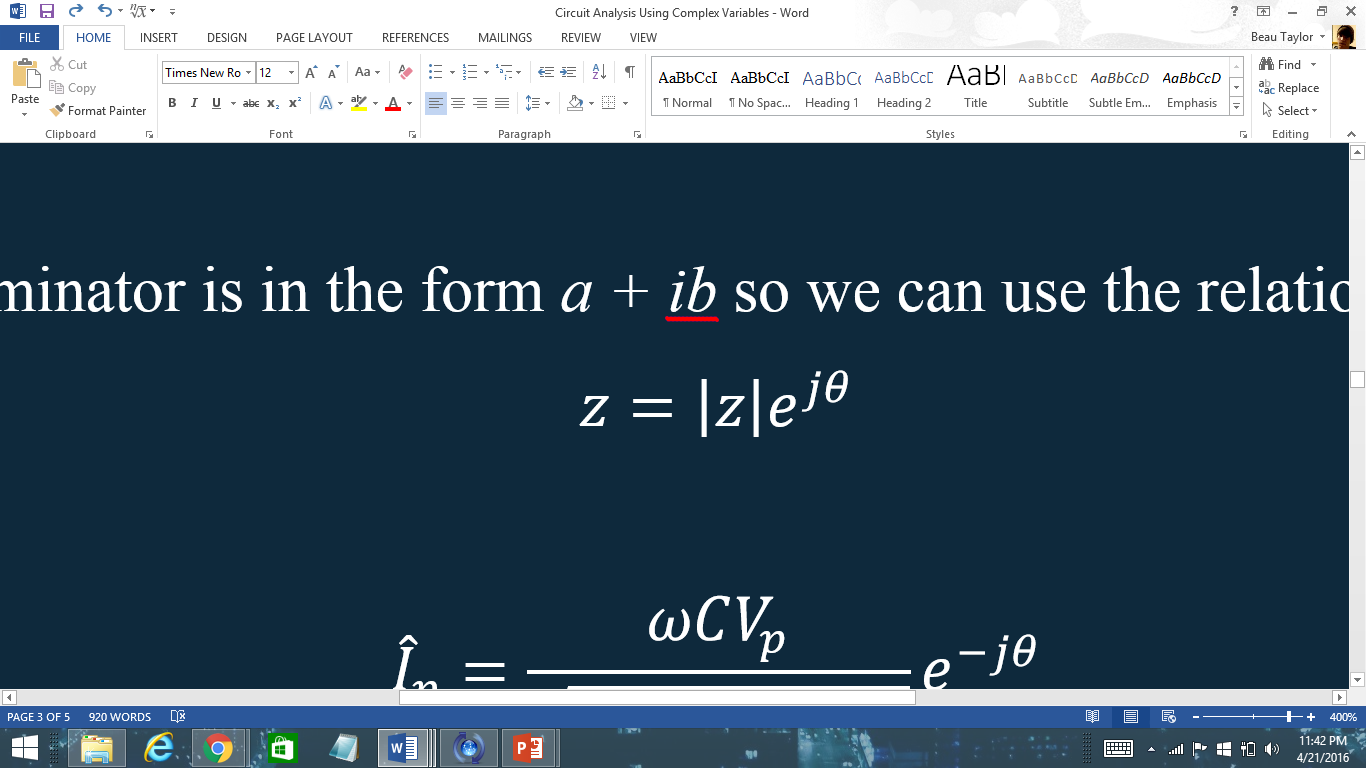 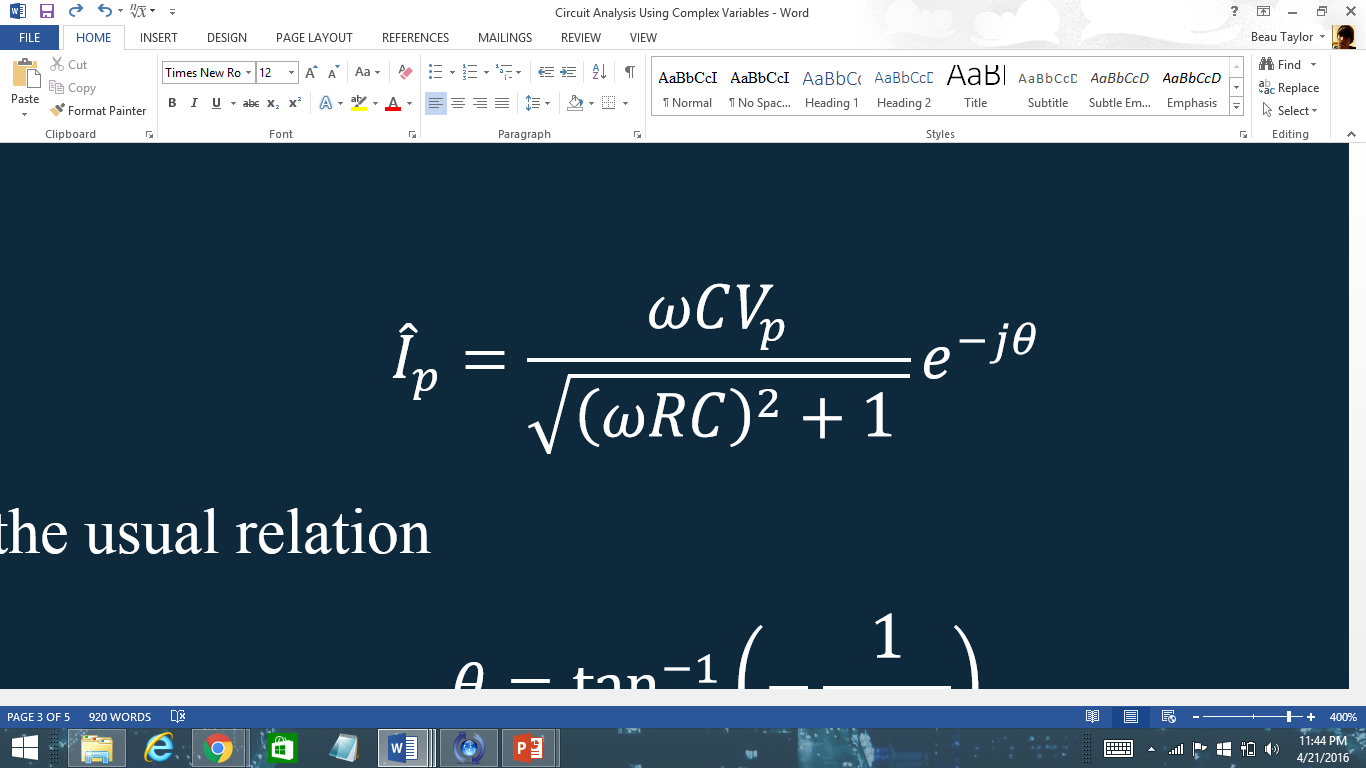 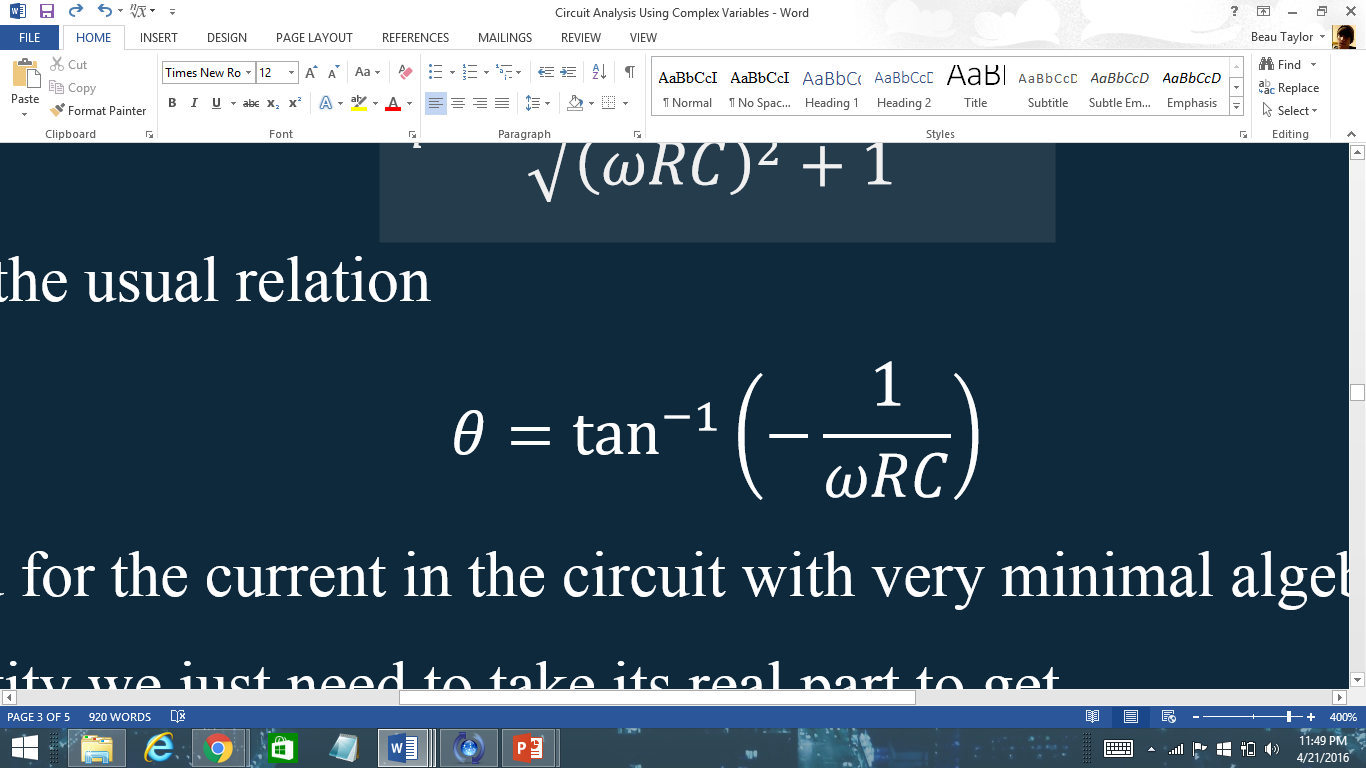 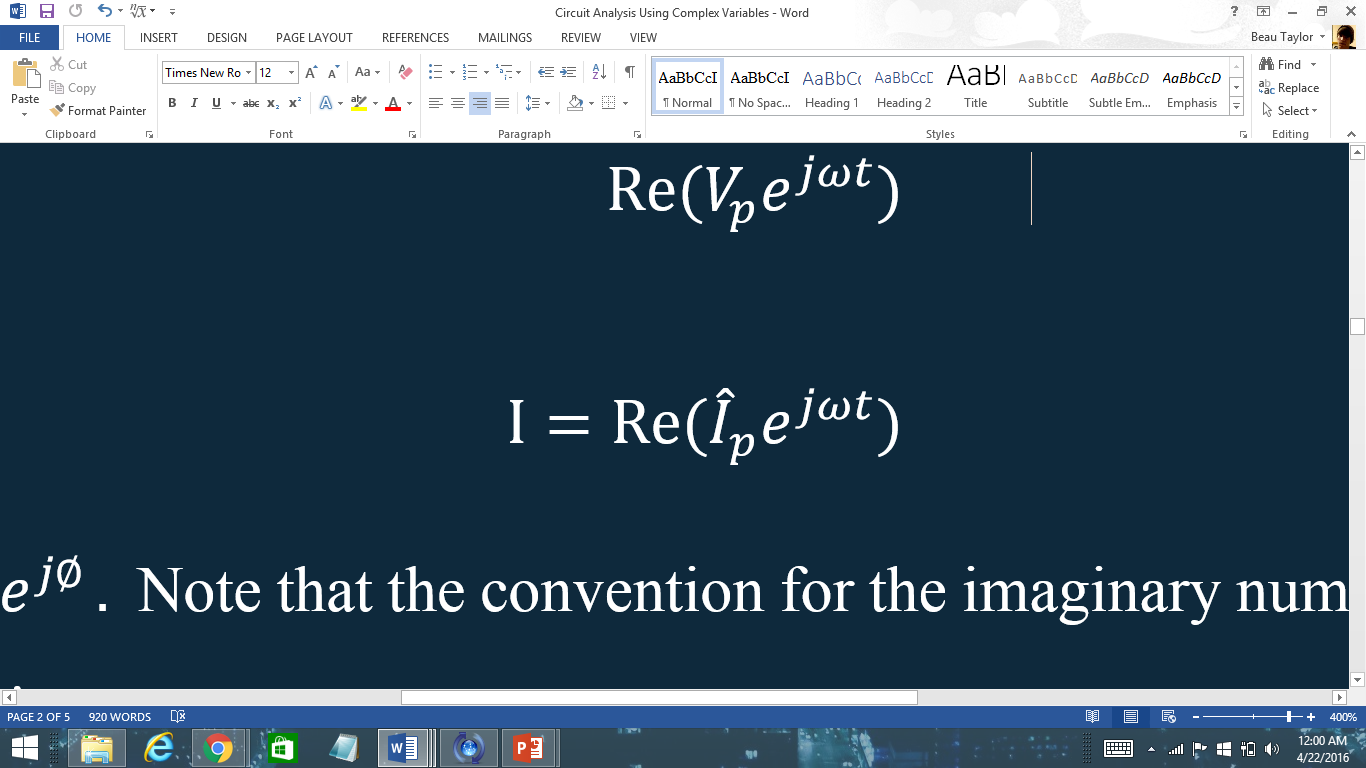 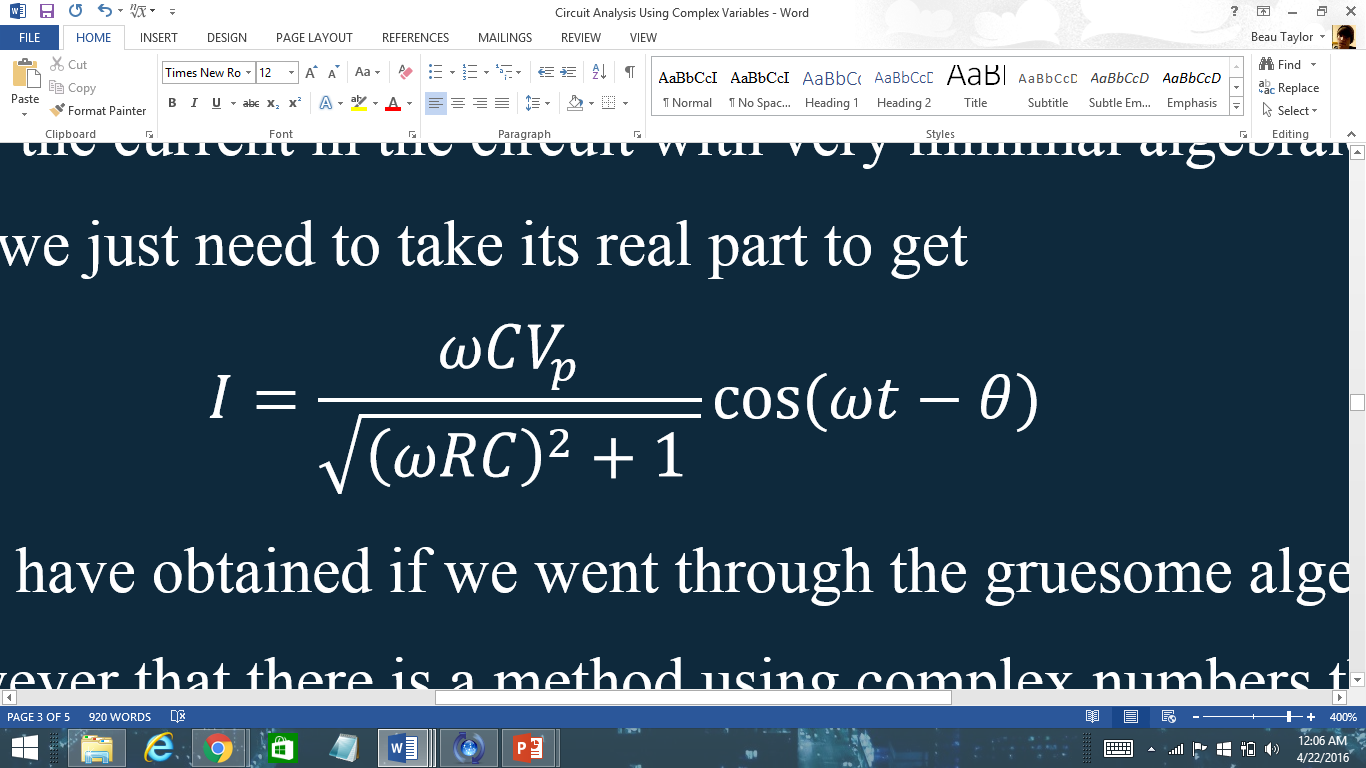 The Complex Ohm’s Law
The Even Better Way
Observe the previous equation used earlier:
This equation has similarities to the famous Ohm’s Law for resistors:

The RC circuit discussed earlier can be generalized to include inductors to the mix. 
These three components can be generalized to all have resistance called Impedance.
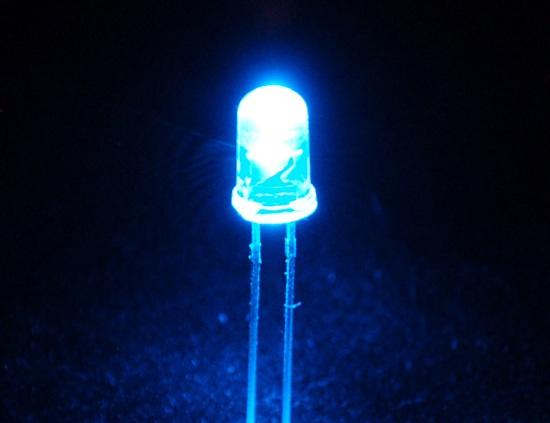 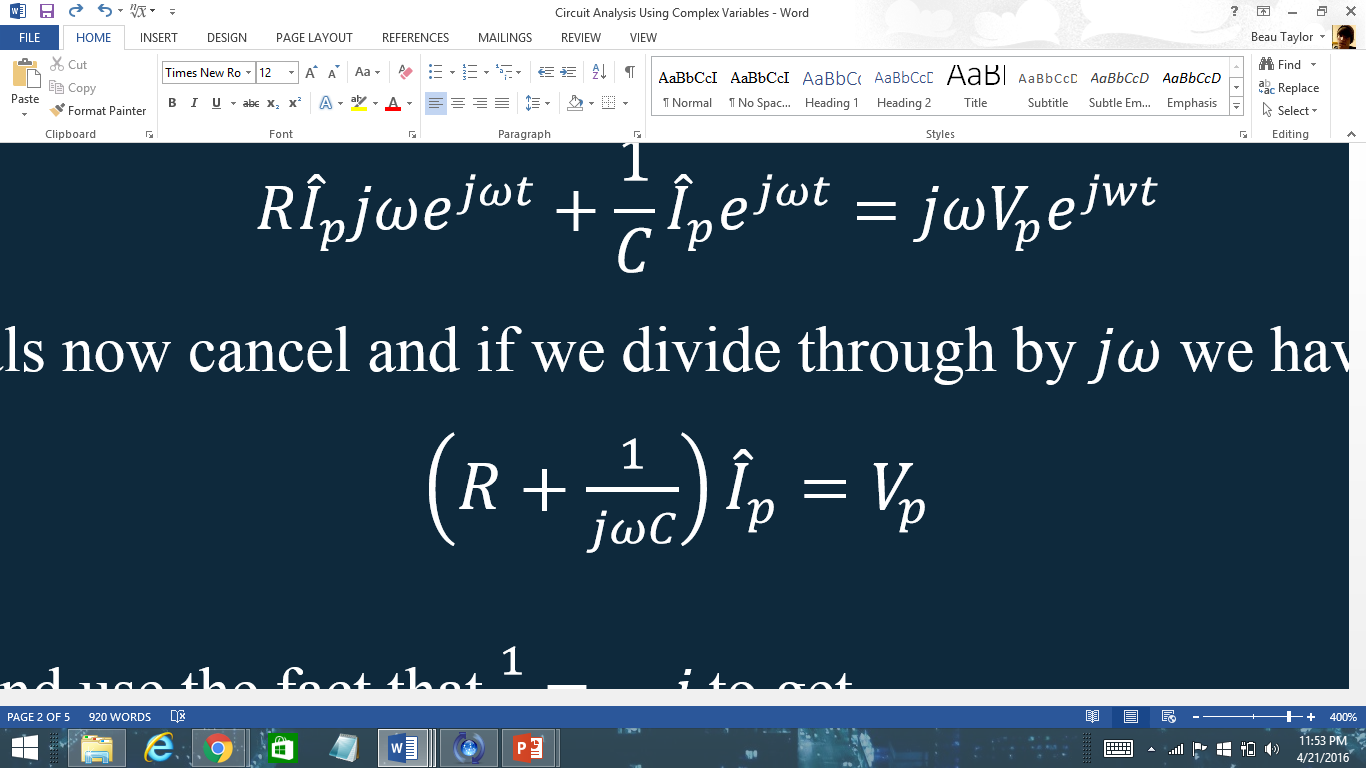 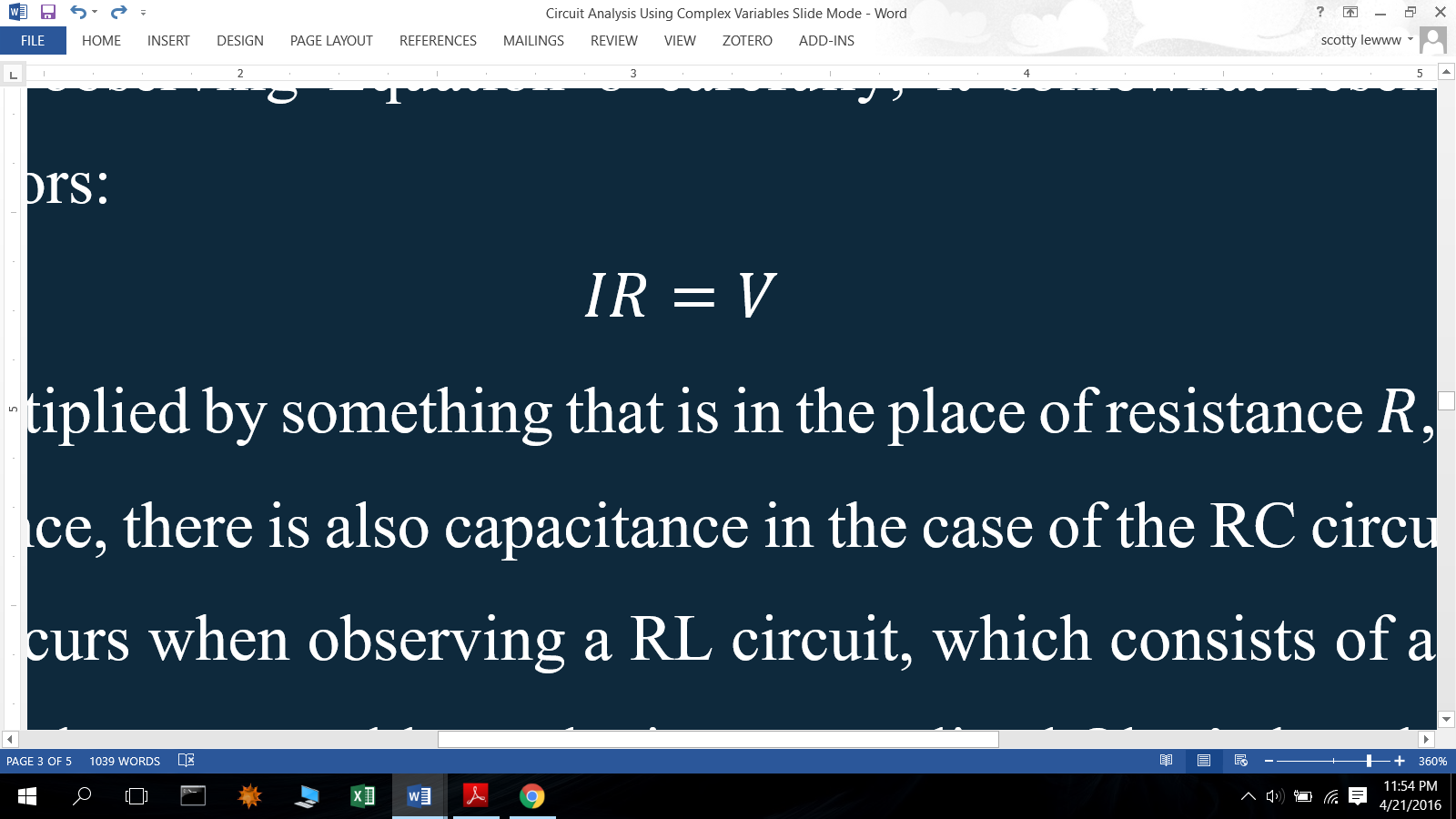 Complex Impedance
Resistors
Capacitors
Inductors
Unfortunately, resistors don’t have a complex form:
Similar to what was seen in the previous equation:
The complex form of an inductor:
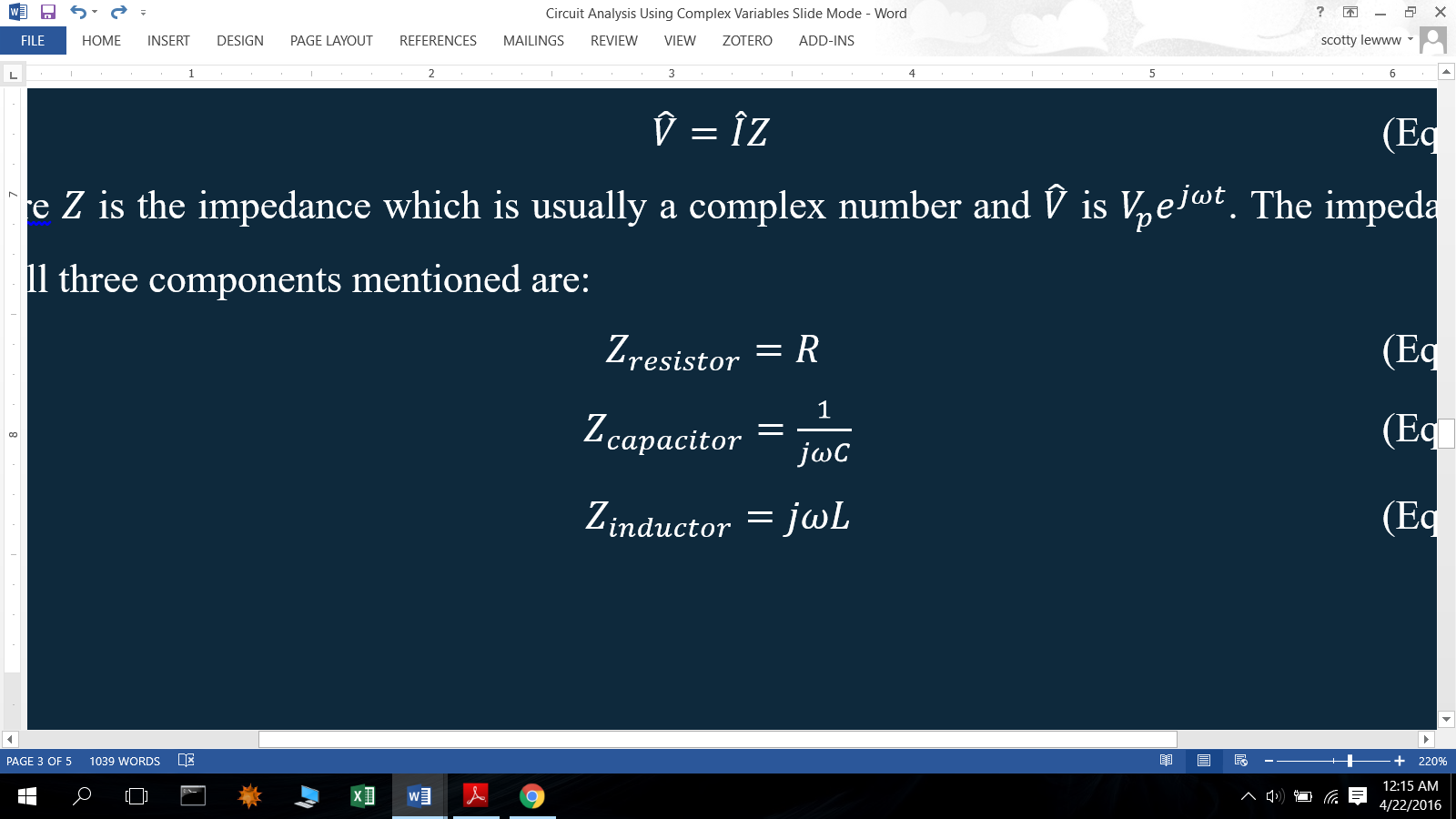 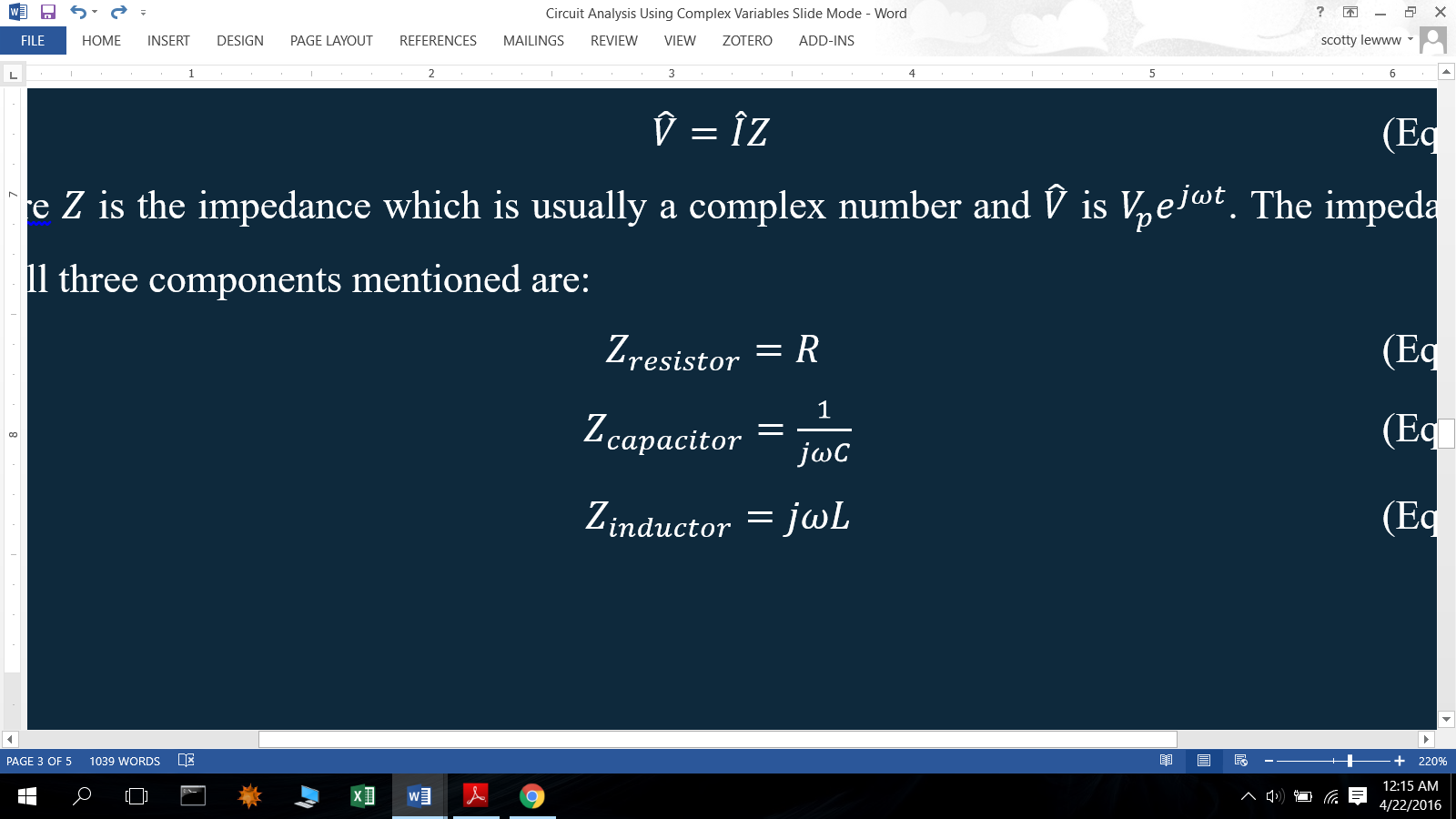 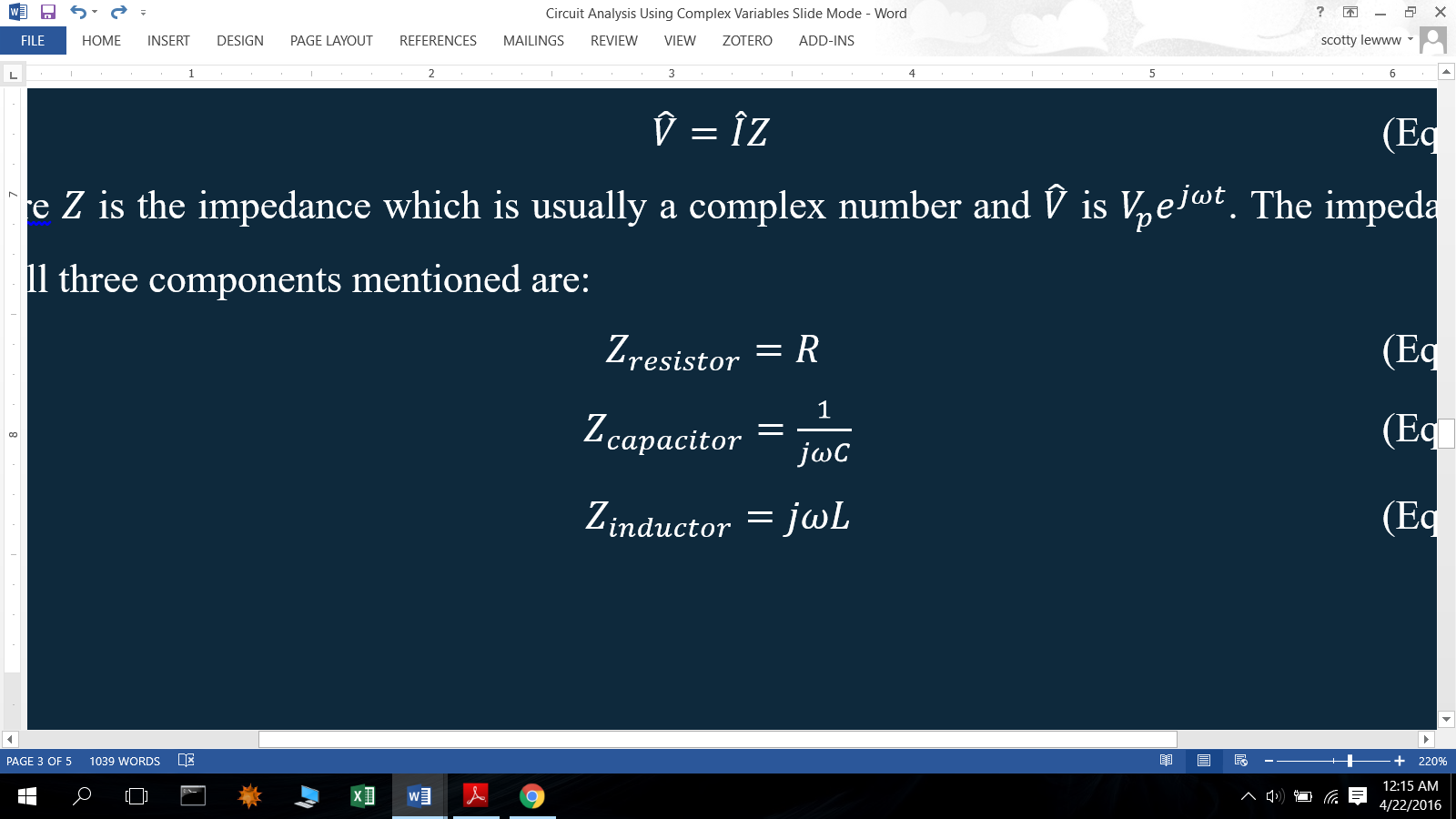 Real & Imaginary
Real part of complex impedance: Resistive Impedance or Resistance.

Imaginary part: Reactive Impedance or Reactance, denoted by
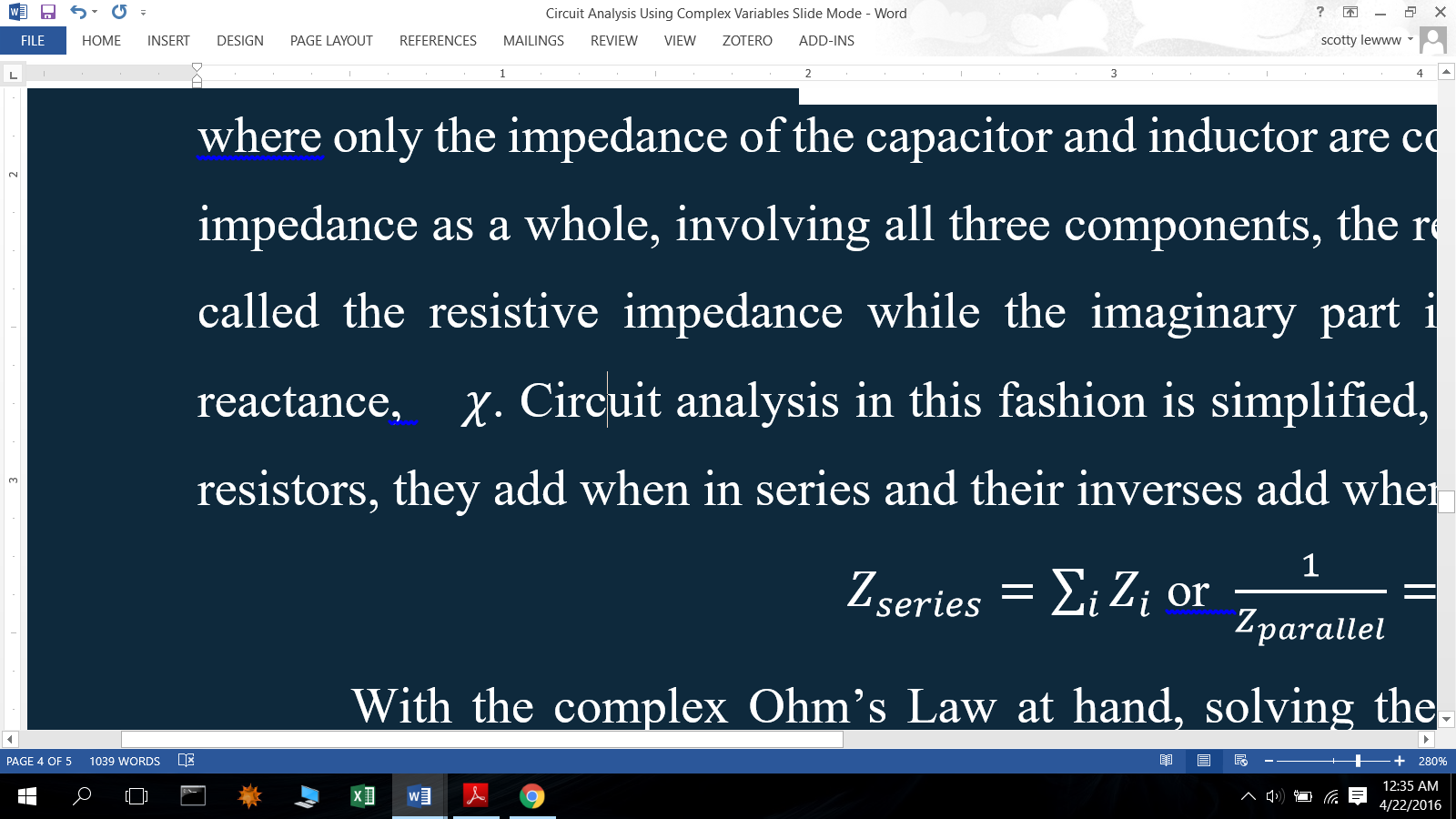 Complex Ohm’s Law
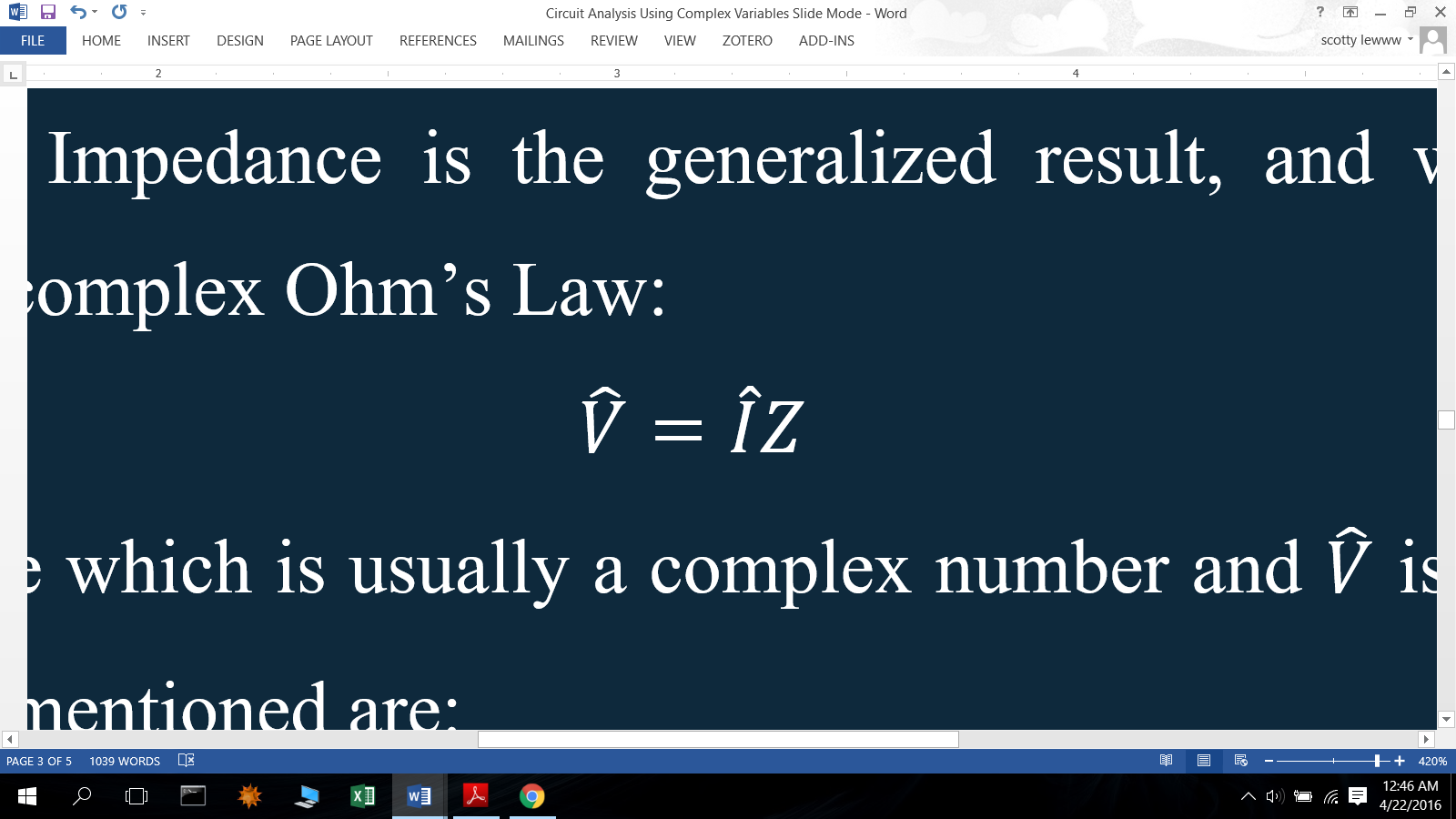 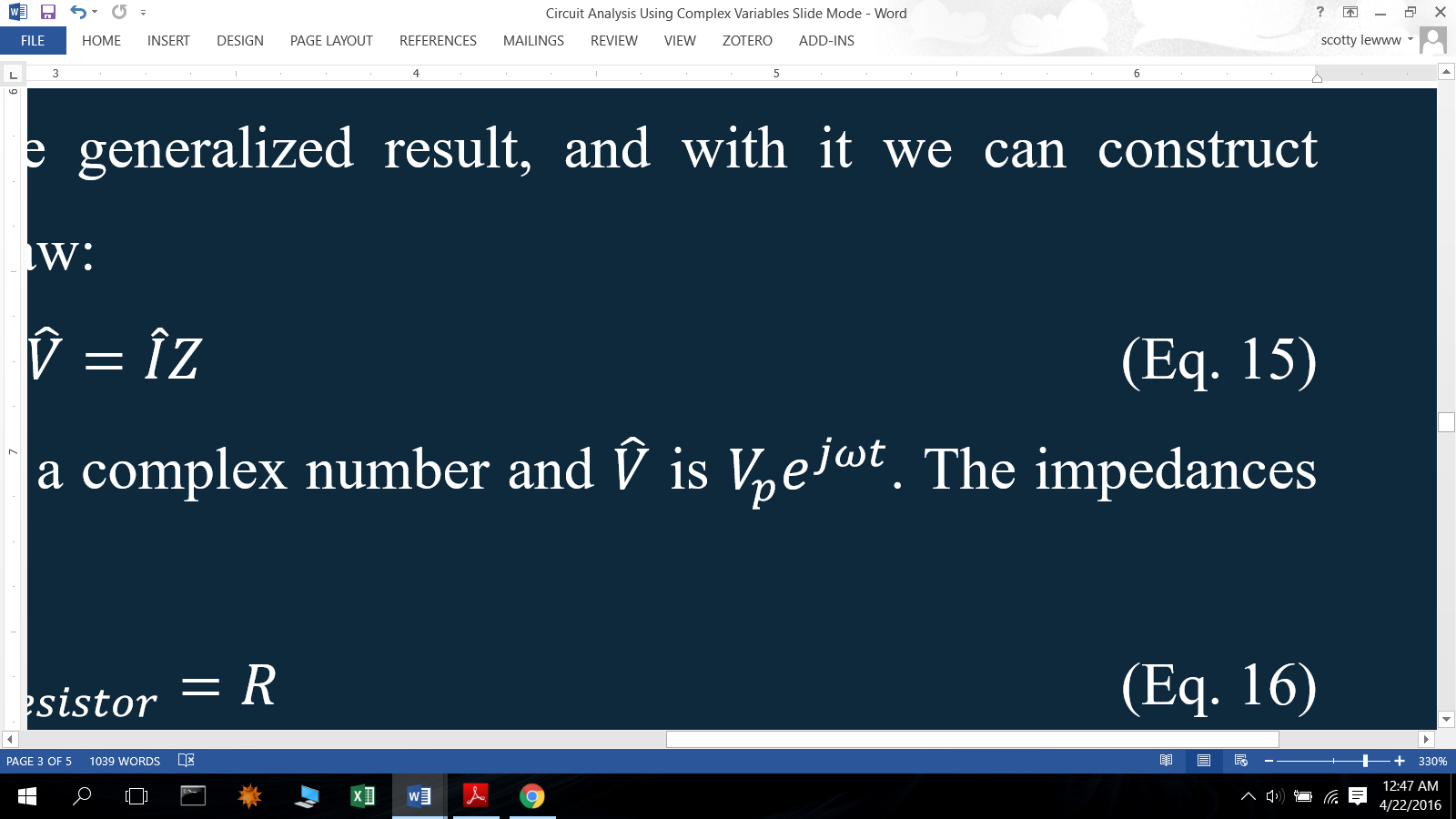 where
The Rules for Circuit Analysis
Series
Parallel
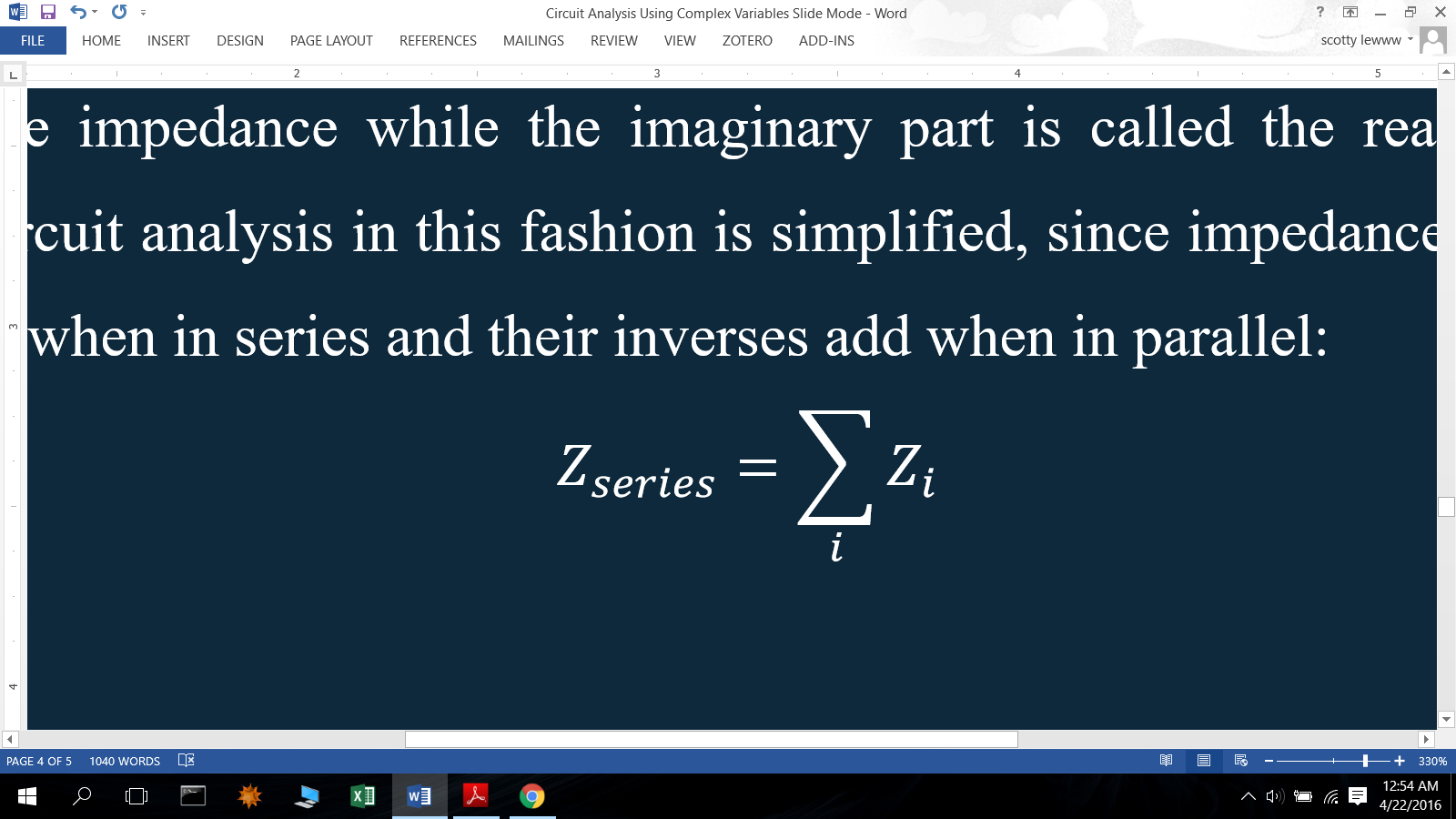 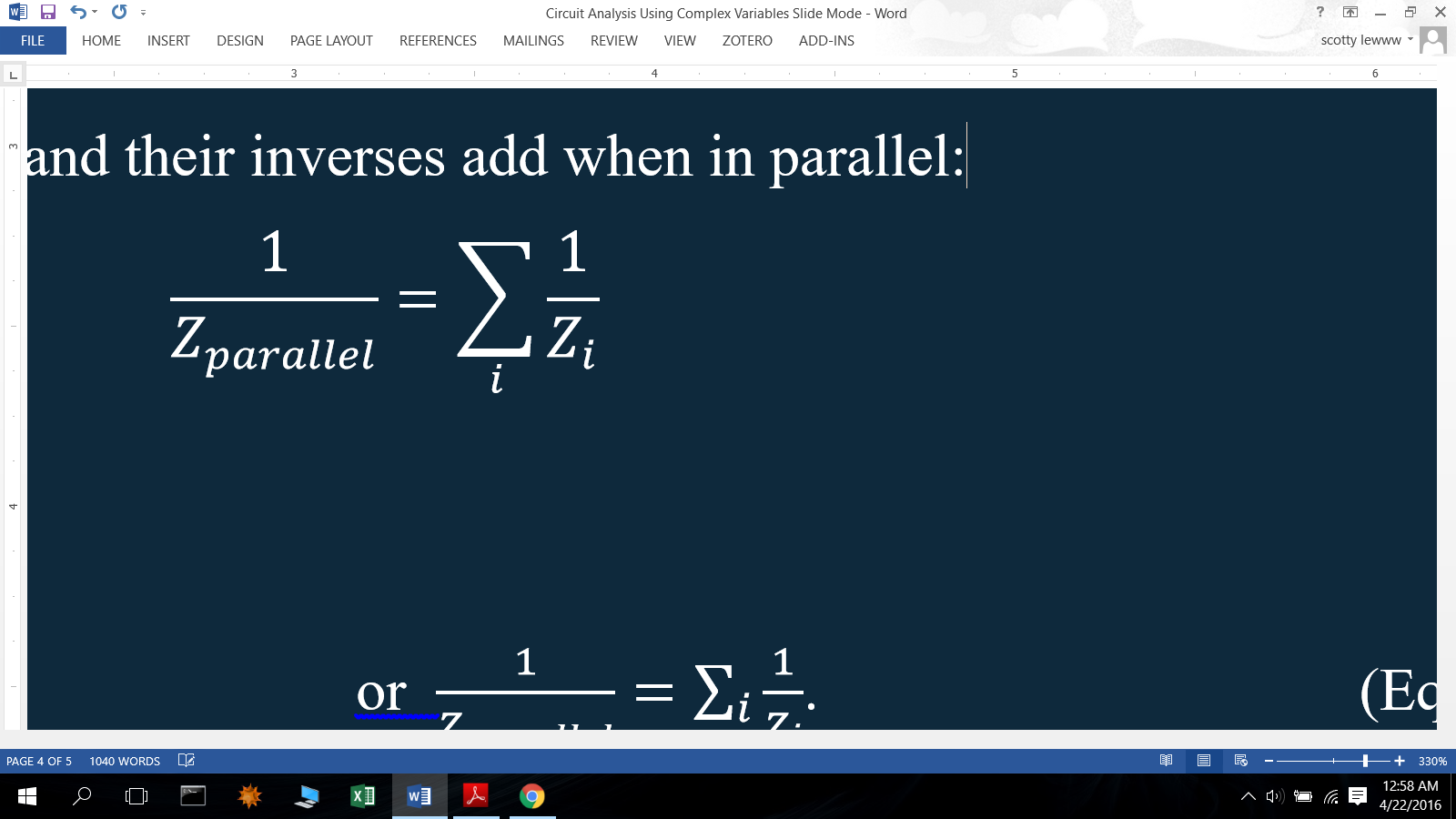 A Series LRC Circuit Example
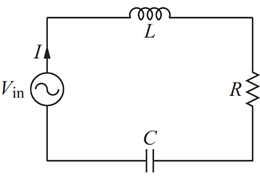 Following the Series Rule:
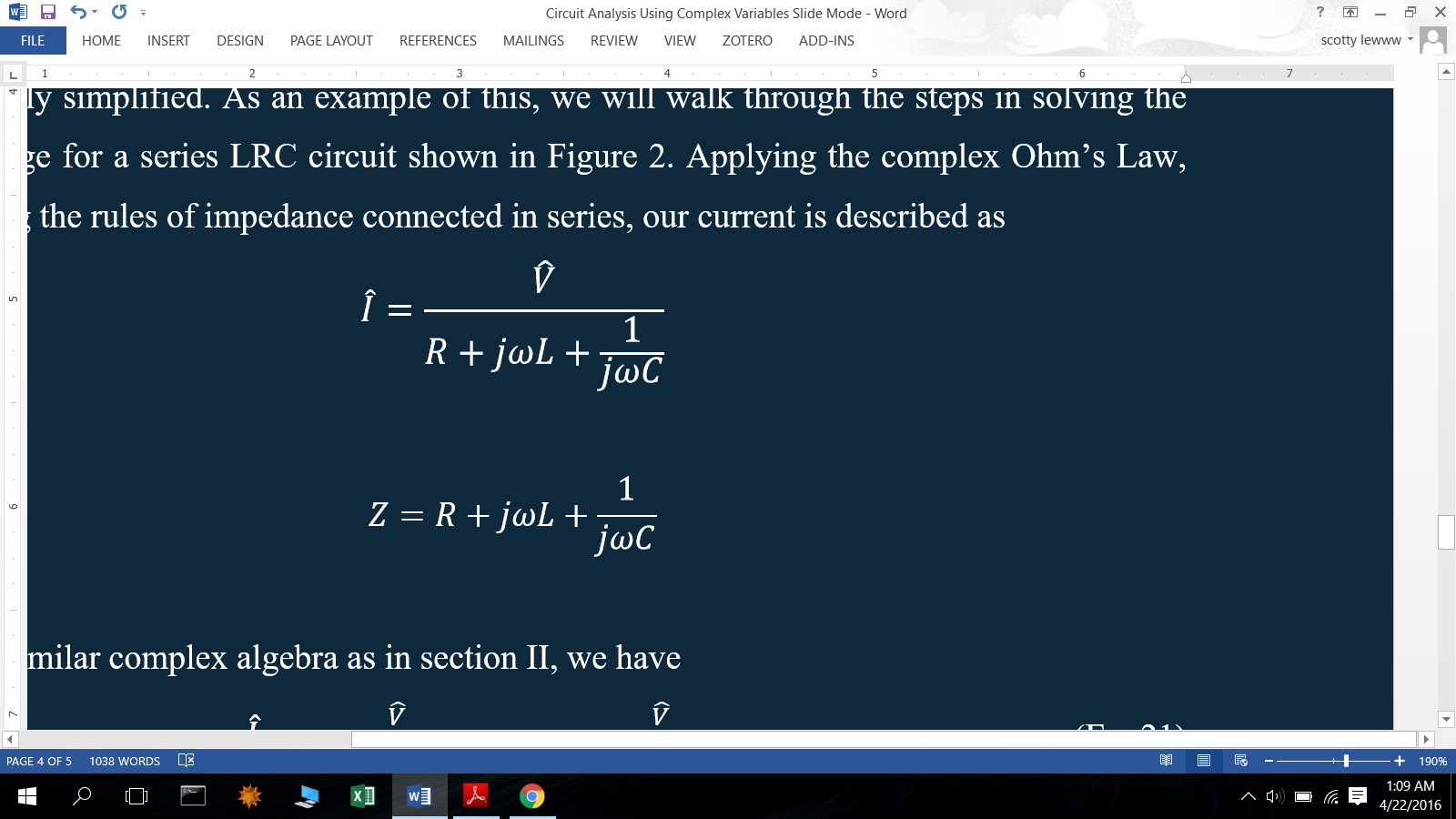 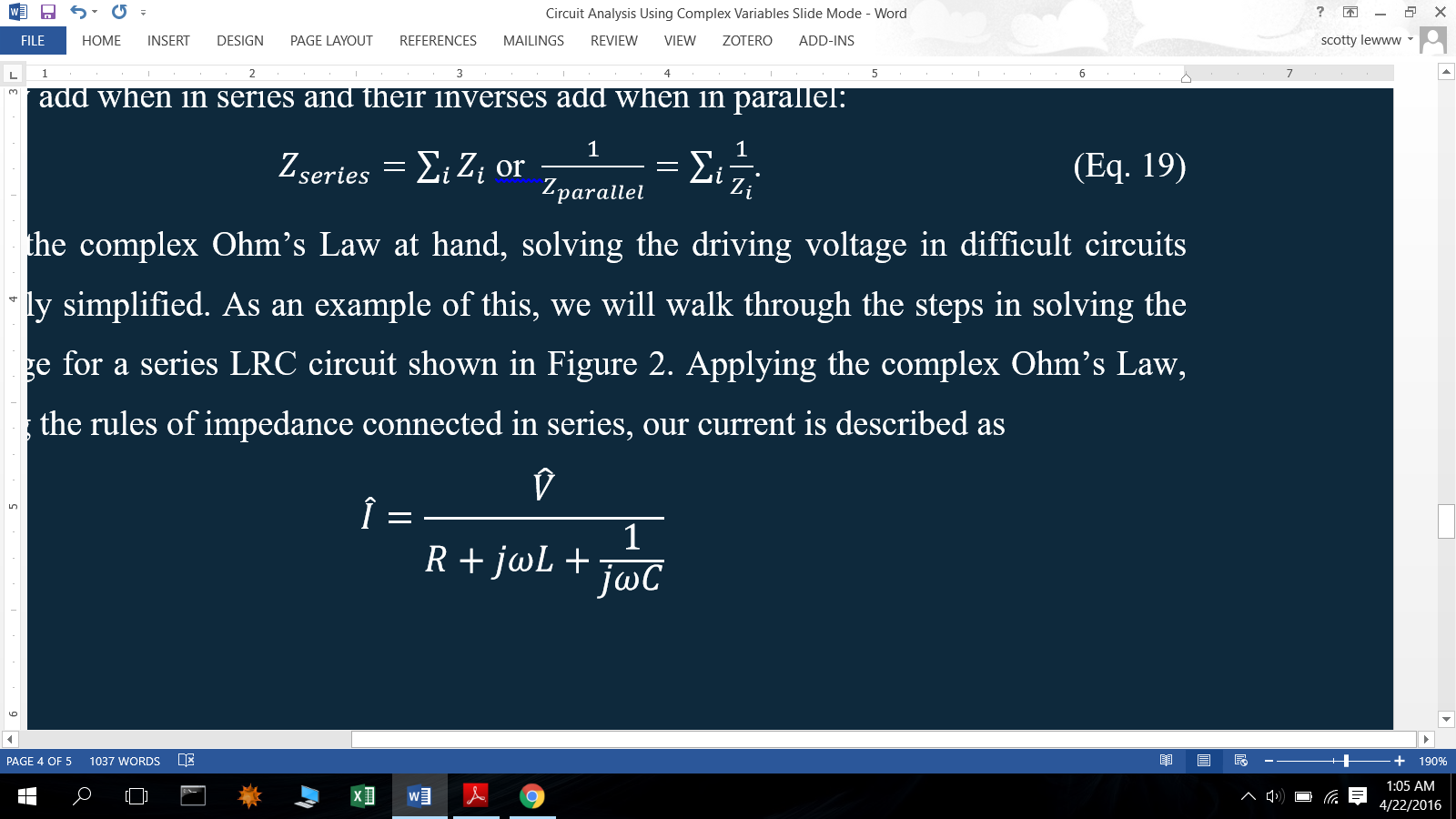 Combining with Complex Ohm’s Law:
Performing similar algebra as the other we have:
Circuit Diagram
where
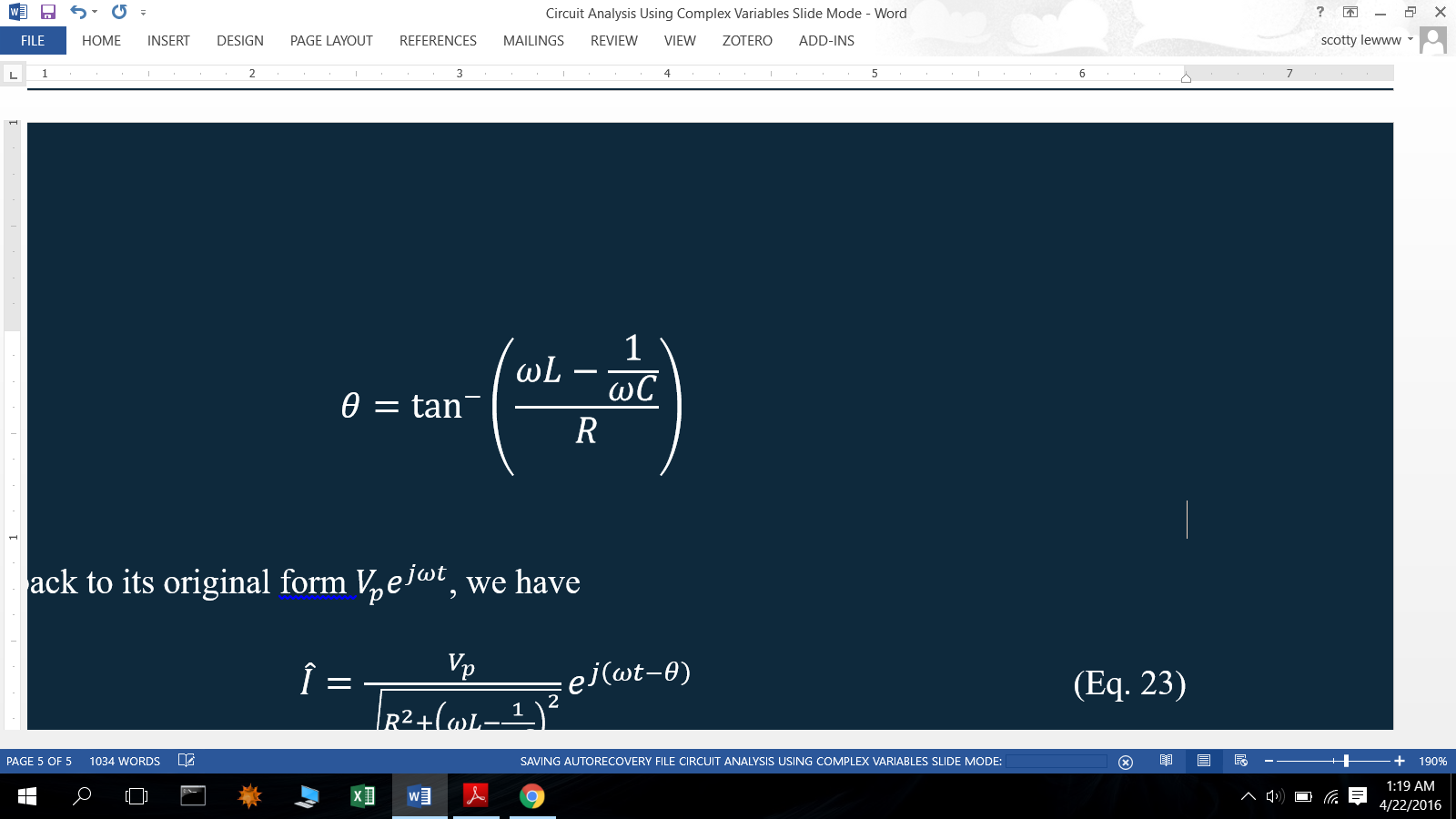 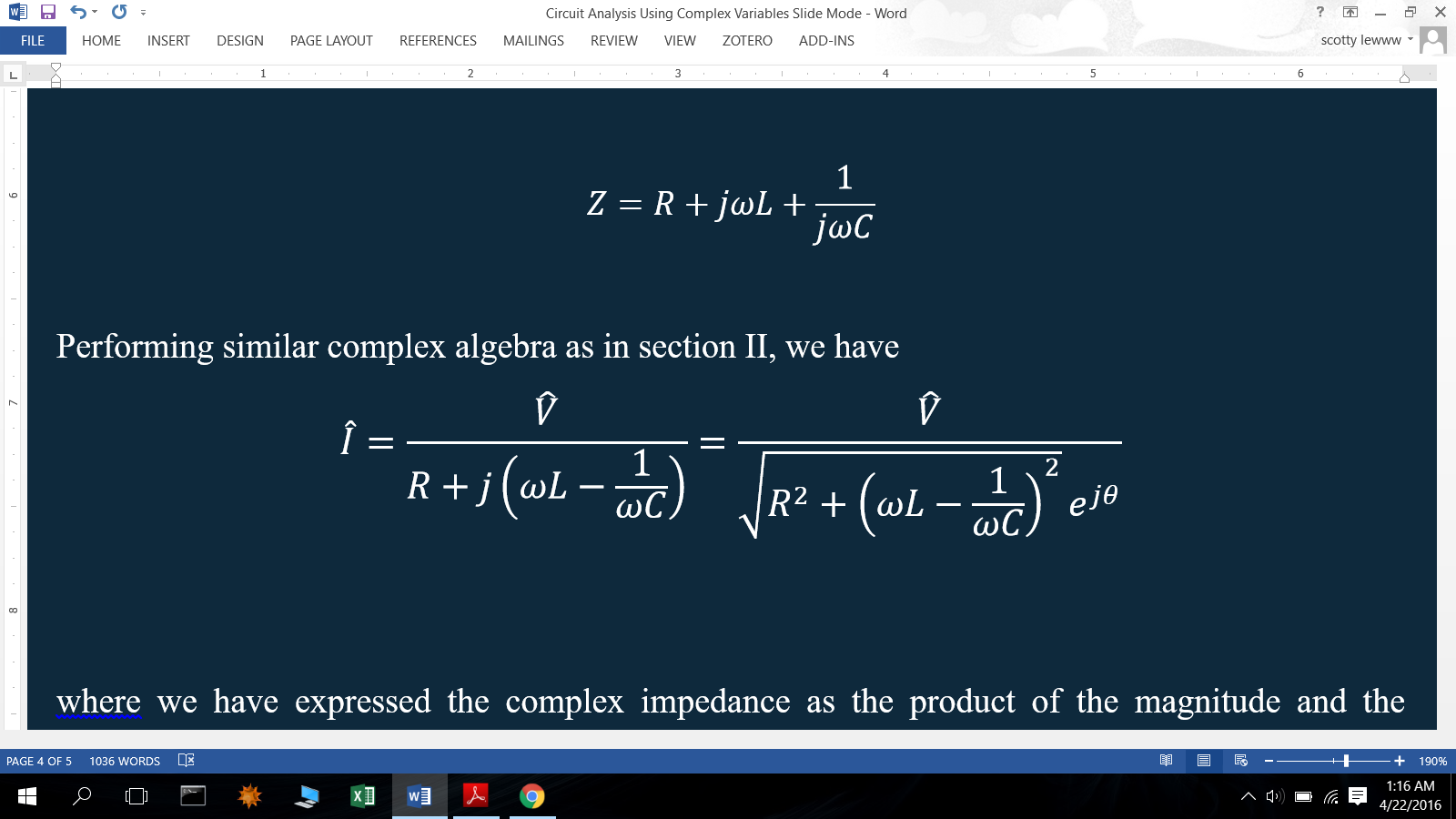 A Series LRC Circuit Example
Using                        we obtain:
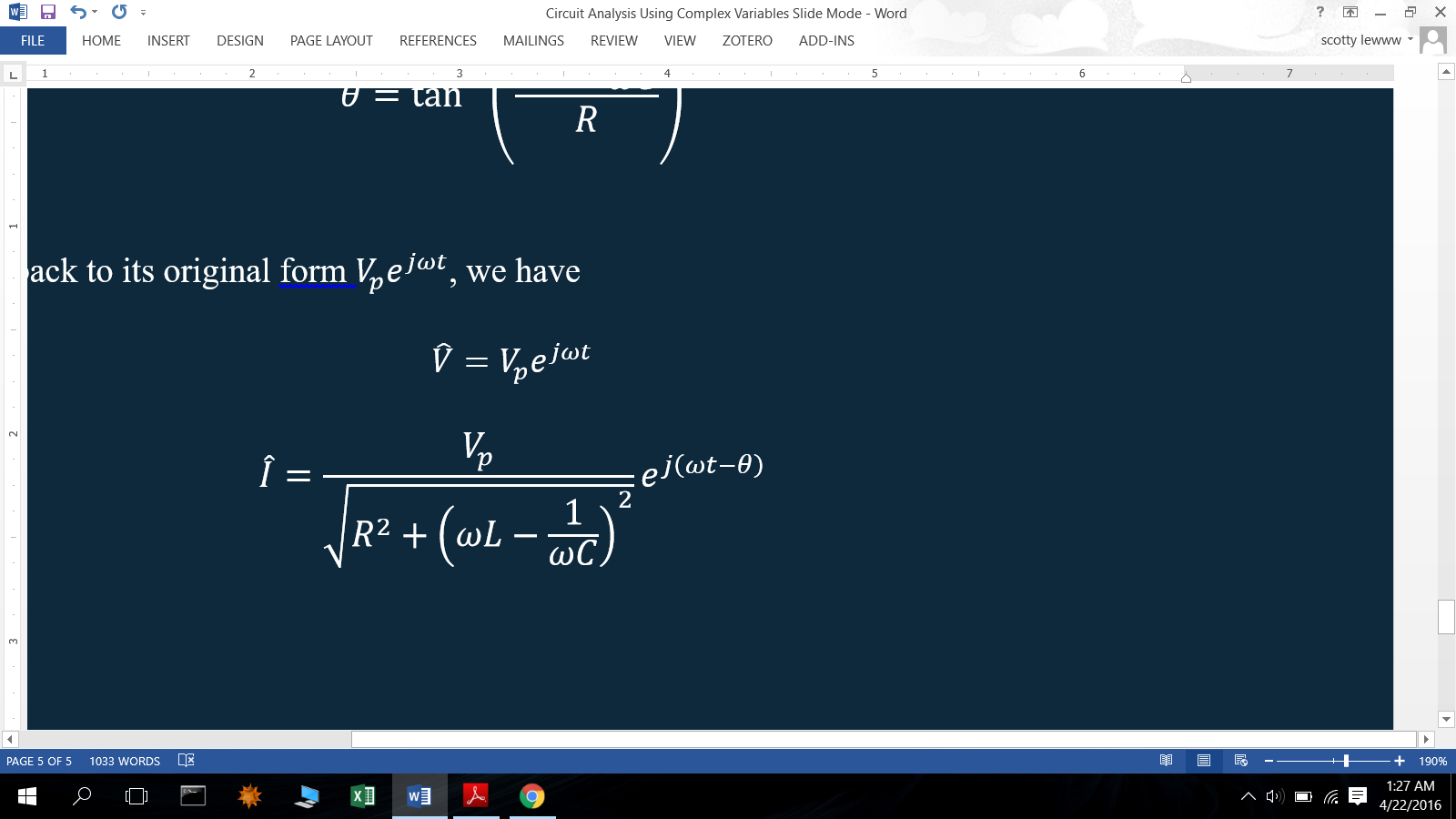 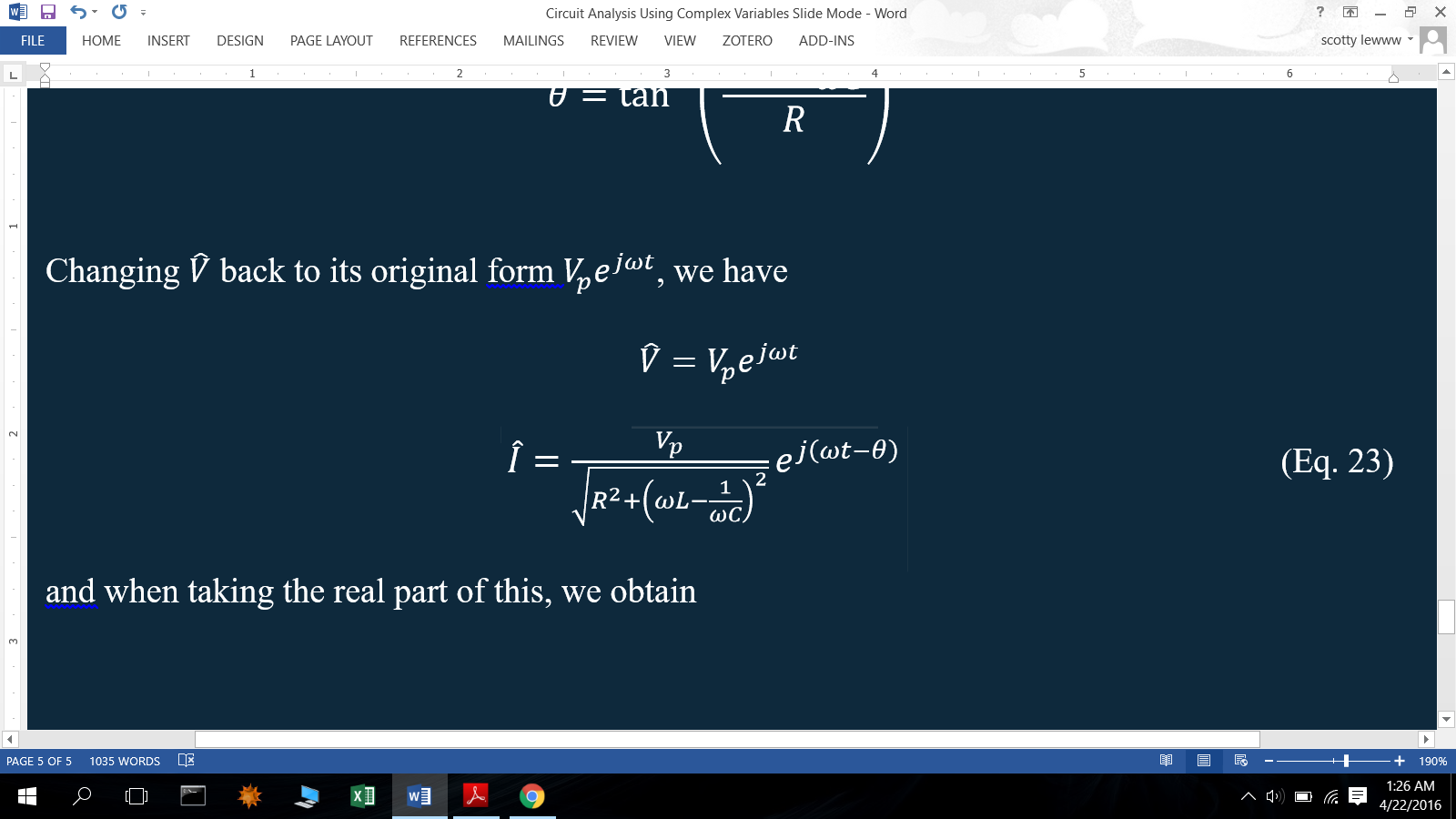 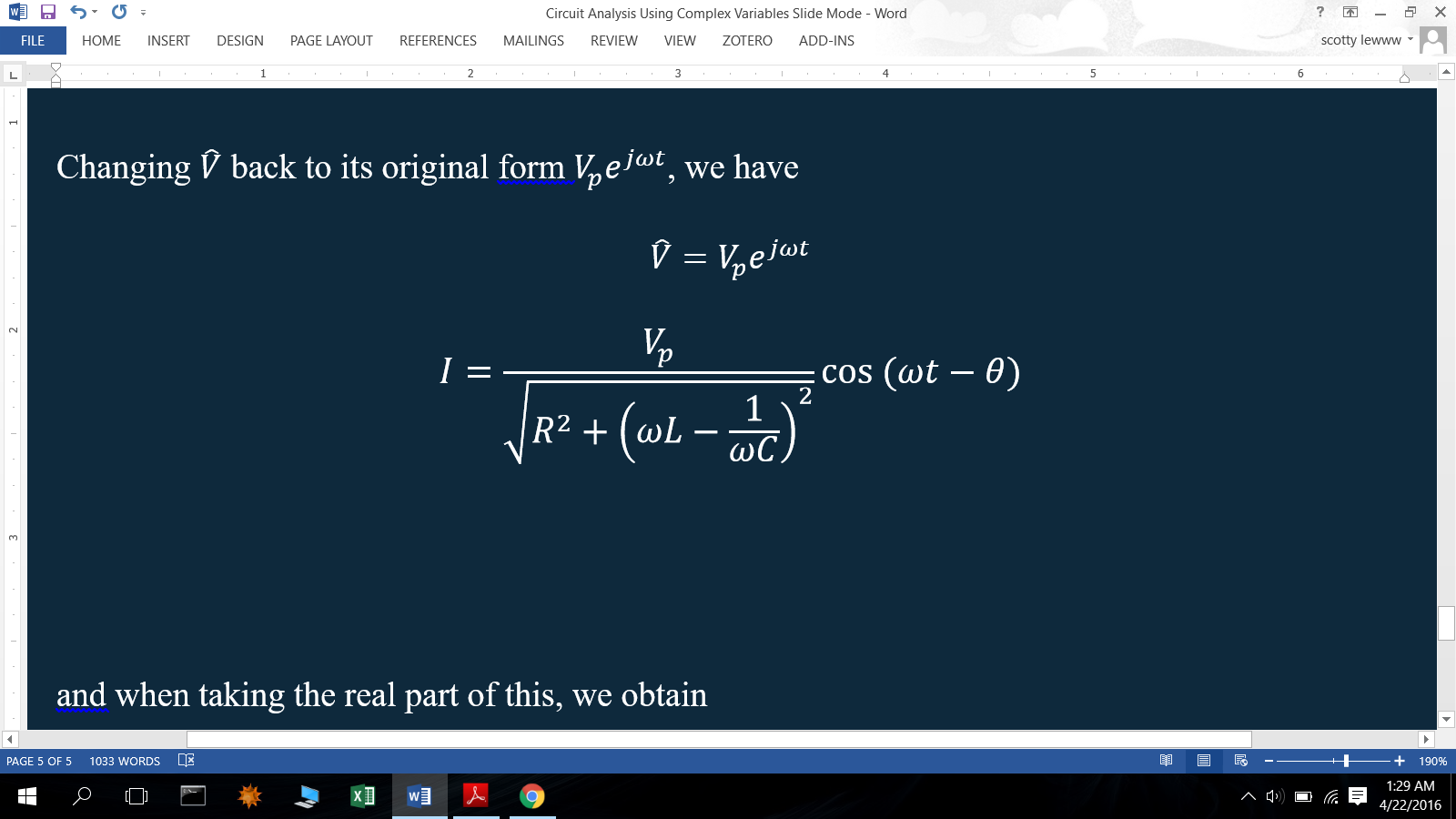 Taking only the real part:
With this, we have found the current and have successfully analyzed the AC circuit.
END